To easily follow these notes, log on to our Wifi 
Wifi: mycci01p/w: ancientquail060
Go to OrHaOlam.com
Click on downloads, messages, 2017
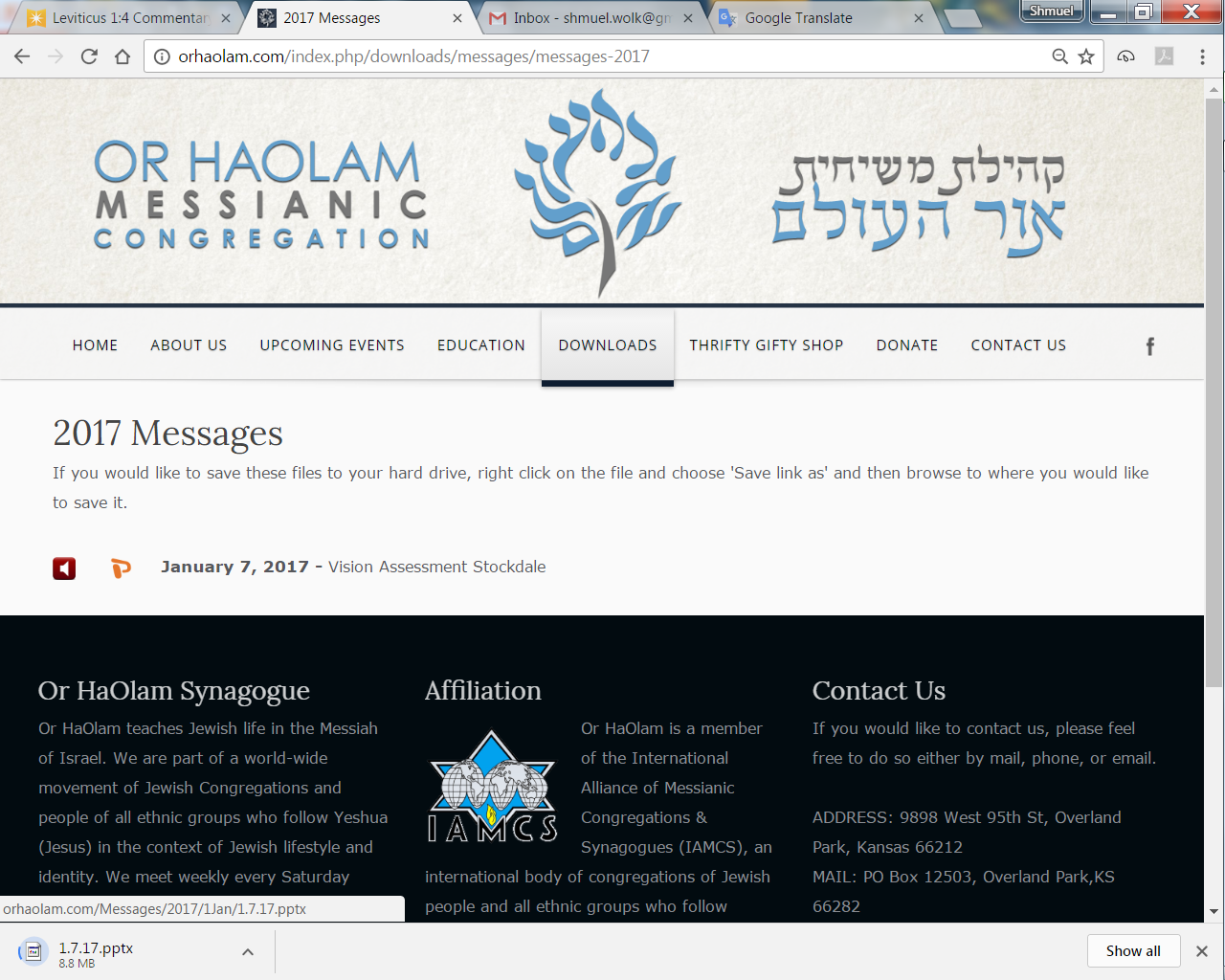 Downloads\messages\
2017 Messages
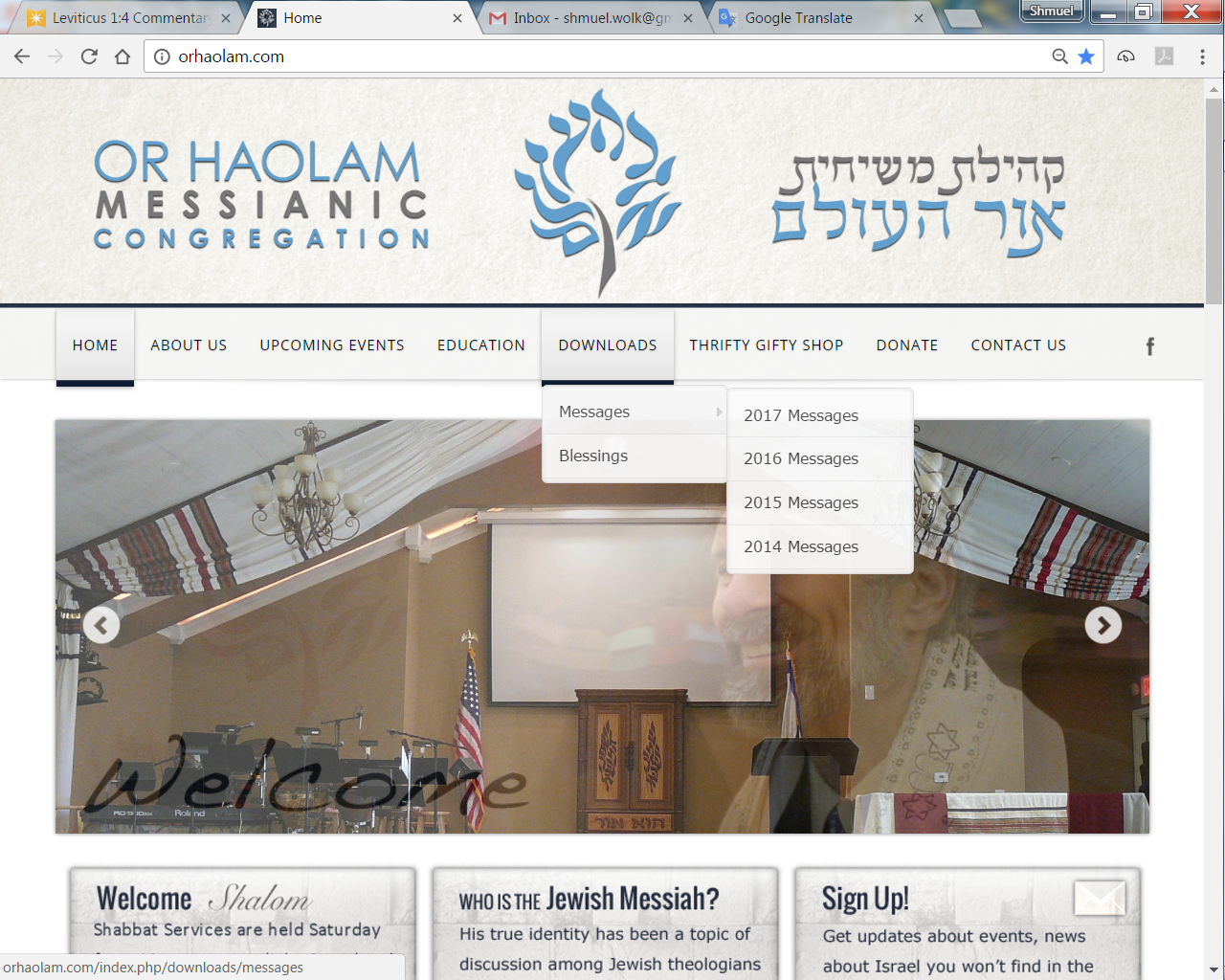 Total Solar Eclipse
Aug 21, 2017
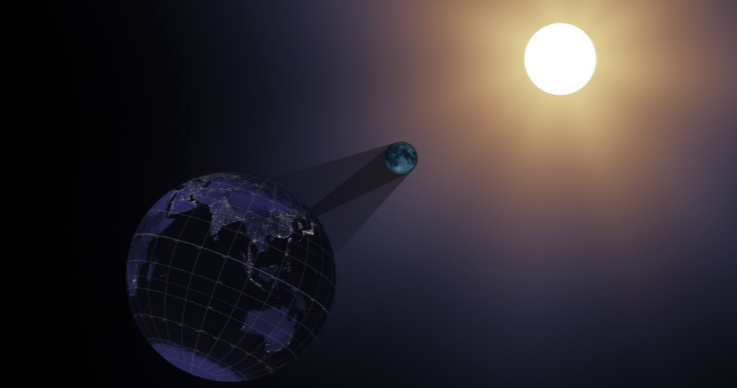 [Speaker Notes: Penumbra  partial eclipse
umbra = totality, small shadow
Every 400 years given location]
Shelter #20 at Claybrook
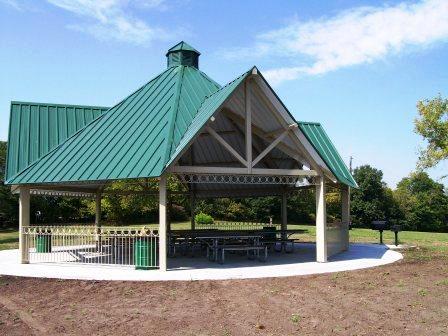 Email admin@orHaOlam.com 
if you’re going
9 picnic tables
1 large grill and 2 small grills
20 amp service
Water hydrant 25 yards from shelter
Restroom with flush toilets 120 yards from shelter.
Close to Jesse James Farm Museum
21211 Jesse James Farm Rd., 
Kearney, MO 64060
[Speaker Notes: Need a picnic and a play coordinator.]
I lost my balance on the escalator 
and fell down the stairs for 2 hours.
[Speaker Notes: Matt Alford]
A woman is sitting on a couch one evening with her husband. She says, "I love you." He asks, "Is that you or the wine talking?" She replies, It's me talking to the wine."
What kind of fish is made up of only two sodium atoms? 

2 Na
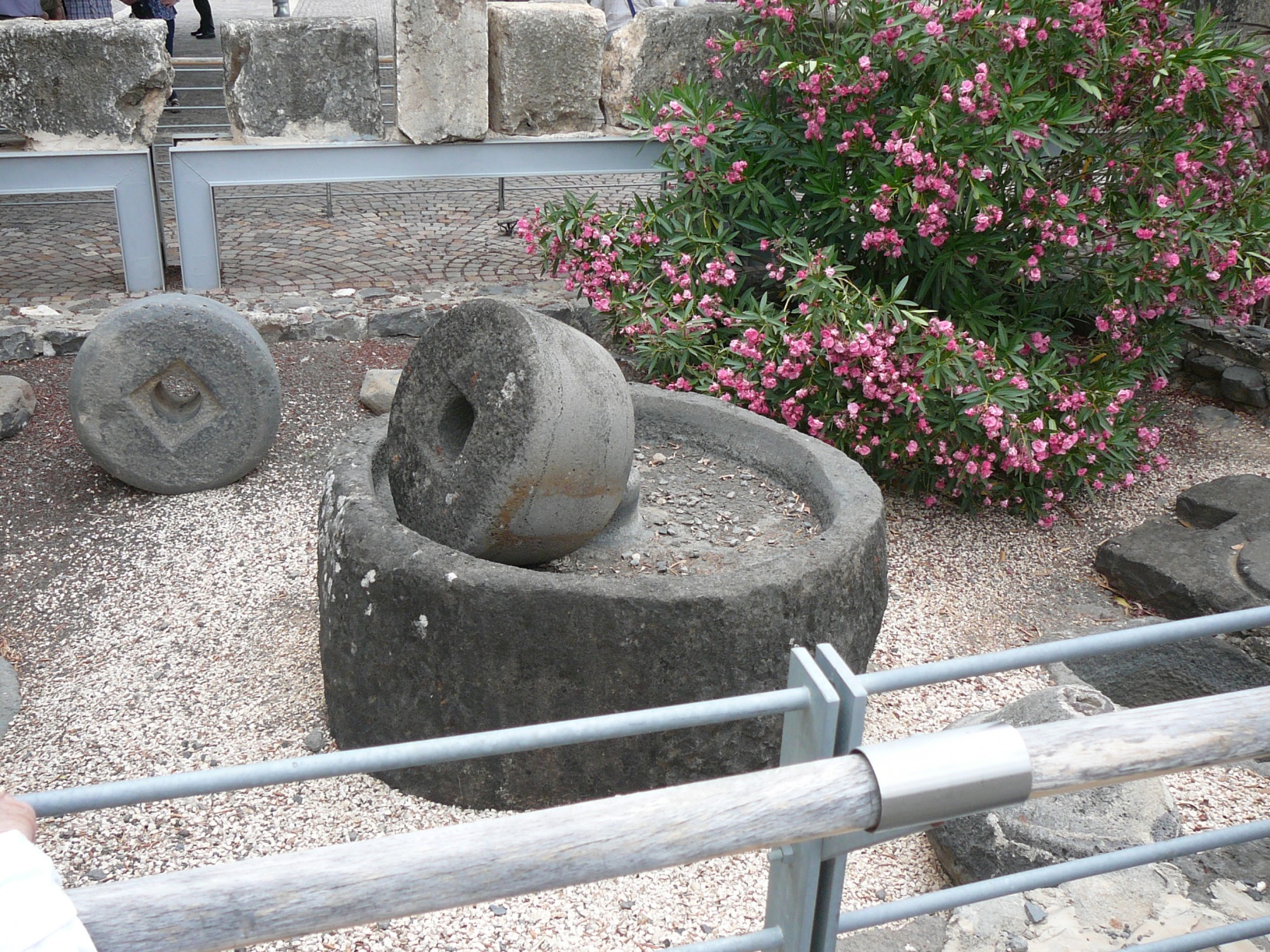 Millstones in Kfar Nahum
[Speaker Notes: The lower one that was in the image of tied around those that hurt new believers or pre-believers.]
Mattityahu (Matthew) 18:10-11
Whoever ensnares one of these little ones who trust me, it would be better for him to have a millstone hung around his neck and be drowned in the open sea!
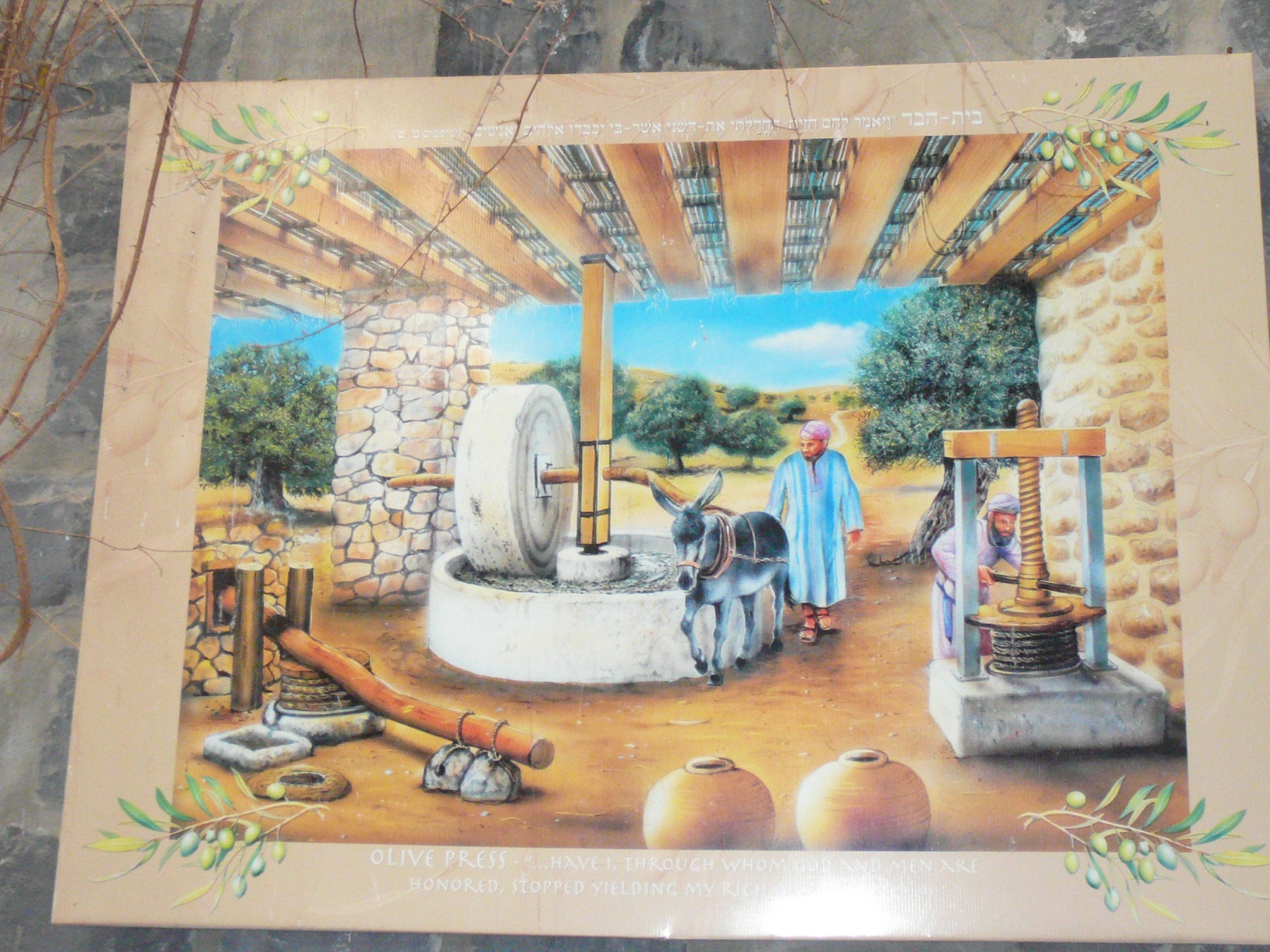 [Speaker Notes: From Olive works in the Golan
Particularly by unkindness.]
מַתִּתְיָהוּ Mattityahu  
(Matthew) 18:8-9
[Speaker Notes: Taking this theme of offending others, especially new weak believers, or pre-believers:]
Mattityahu (Matthew) 18:8
אִם יָדְךָ אוֹ רַגְלְךָ תַּכְשִׁיל אוֹתְךָ, קַצֵּץ אוֹתָהּ וְהַשְׁלֵךְ אוֹתָהּ מִמְּךָ. מוּטָב לְךָ לָבוֹא לַחַיִּים 
So if your hand or foot becomes a snare for you, cut it off and throw it away! Better that you should obtain eternal life
[Speaker Notes: Jewish great abhorrence of self-mutilation.  Obtaining life is shorthand for entering the life of the coming age.  [Keener p 450]]
Mattityahu (Matthew) 18:8
אִם יָדְךָ אוֹ רַגְלְךָ תַּכְשִׁיל אוֹתְךָ, קַצֵּץ אוֹתָהּ וְהַשְׁלֵךְ אוֹתָהּ מִמְּךָ. מוּטָב לְךָ לָבוֹא לַחַיִּים
maimed or crippled than keep both hands or both feet and be thrown into everlasting fire!
[Speaker Notes: Avoiding hell is worth any price.]
Mattityahu (Matthew) 18:9
וְאִם עֵינְךָ תַּכְשִׁיל אוֹתְךָ, נַקֵּר אוֹתָהּ וְהַשְׁלֵךְ אוֹתָהּ מִמְּךָ. 
And if your eye is a snare for you, gouge it out and fling it away!
[Speaker Notes: Parallelism, form of Hebrew poetry.  Same thing in parallel wording.  Sort of verbal rhythm.]
Mattityahu (Matthew) 18:9
מוּטָב לְךָ לָבוֹא לַחַיִּים עִם עַיִן אַחַת מֵהֱיוֹתְךָ מֻשְׁלָךְ לְגֵיהִנּוֹם הָאֵשׁ עִם שְׁתֵּי עֵינַיִם.
Better that you should be one-eyed and obtain eternal life than keep both eyes and be thrown into the fire of Gei-Hinnom.
1 K 23.10 He Yoshiyahu /Josiah desecrated the Tofet fire pit in the Ben-Hinnom Valley 
[Gei = valley], so that no one could cause his son or daughter to pass through fire [as a sacrifice] to Molekh.
Mattityahu (Matthew) 18:10-11
See that you never despise one of these little ones, for I tell you that their angels in heaven are continually seeing the face of my Father in heaven.  For the Son of Man came to save the lost.
[Speaker Notes: Stern: Apocryphal bk Tobit ~300 BCE speaks of guardian angels.  Daniel and Zekh mention angels of particular countries.  Kefa knocking in Acts 12.15 they thought it was “his angel.”  
So, summary: look out for the weaker ones.  Yeshua came to save, and DON’T undermine!!
Son of Man came to save the lost.
To DO it!!  I’ve seen it this last two weeks.  Son of man is moving.]
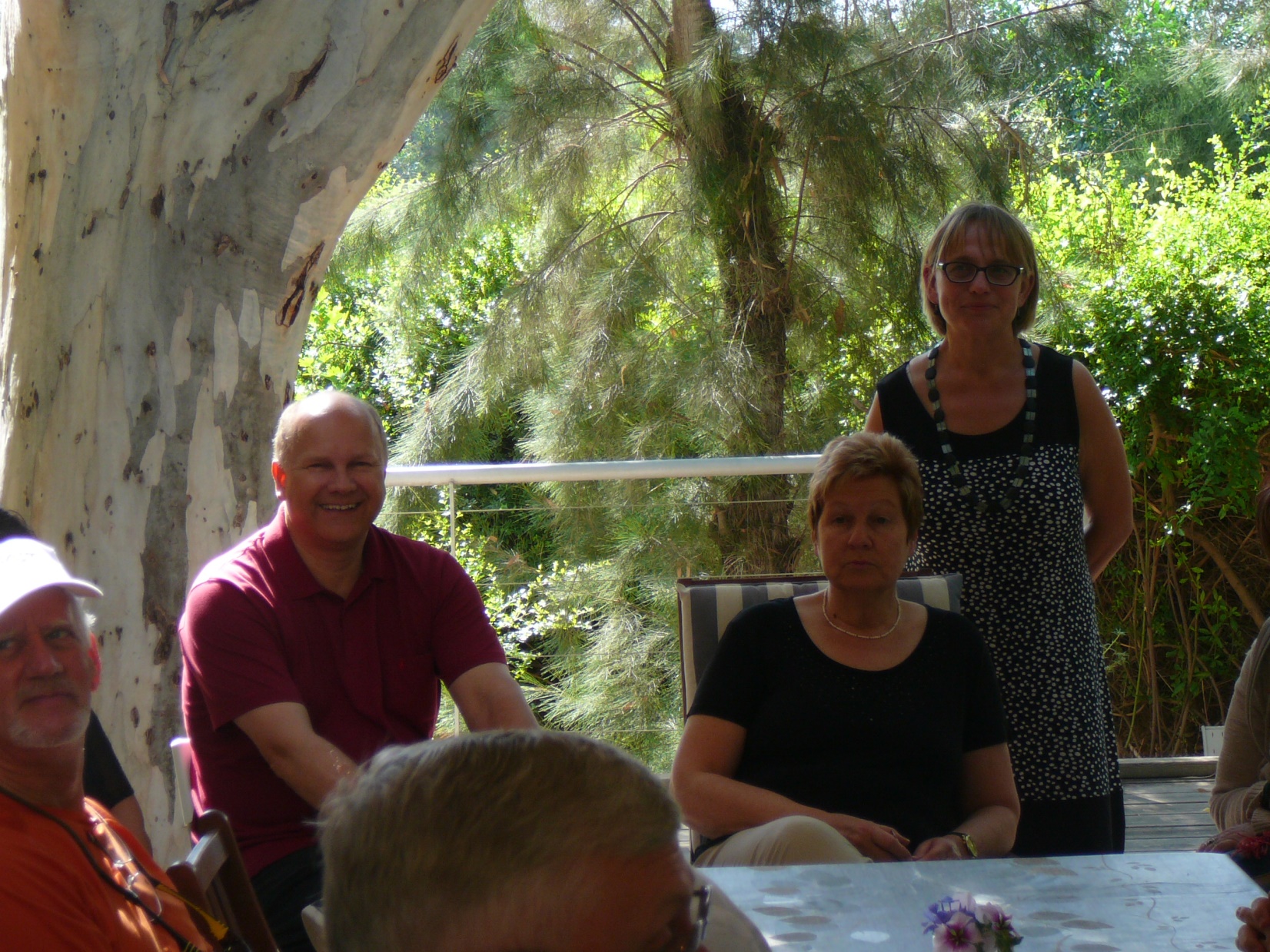 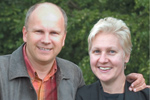 [Speaker Notes: Beautiful home in Caesarea, where they wine and dine and love on survivors.  High end neighborhood where Netanyahu’s private home is located.  
We are there on the porch.  Jobst said, “Some in their private thoughts are saying, ‘What is this love? Maybe this is the real Messiah?’ and then inquiring.”  PERFECT outreach.  Can’t argue with love.  Unconditional love!!]
Jobst and Charlotte Bittner are the founders and directors of TOS. Since the beginning of her service, her heart has been beating the outsiders of society, both in Germany and in other nations.
[Speaker Notes: http://www.tos-ministries.org/ueber-uns/jobst-charlotte-bittner/]
When they came to Tübingen more than 20 years ago to study, they had no intention of staying on in the city. But God had other plans and when they got together with other students to pray, this brought forth a lively congregational ministry.
[Speaker Notes: http://www.tos.info/j-ch-bittner/bio/]
One of them initiated a reconciliation march from Berlin to Moscow in 1993 brought thousands of people to Messiah and made a special connection with Belarus.
[Speaker Notes: http://www.tos-ministries.org/ueber-uns/jobst-charlotte-bittner/
In addition to the Holocaust of the Jews, the Nazis had genocidal activities on others.
This picture following is the Belarussian Memorial to their own genocide.]
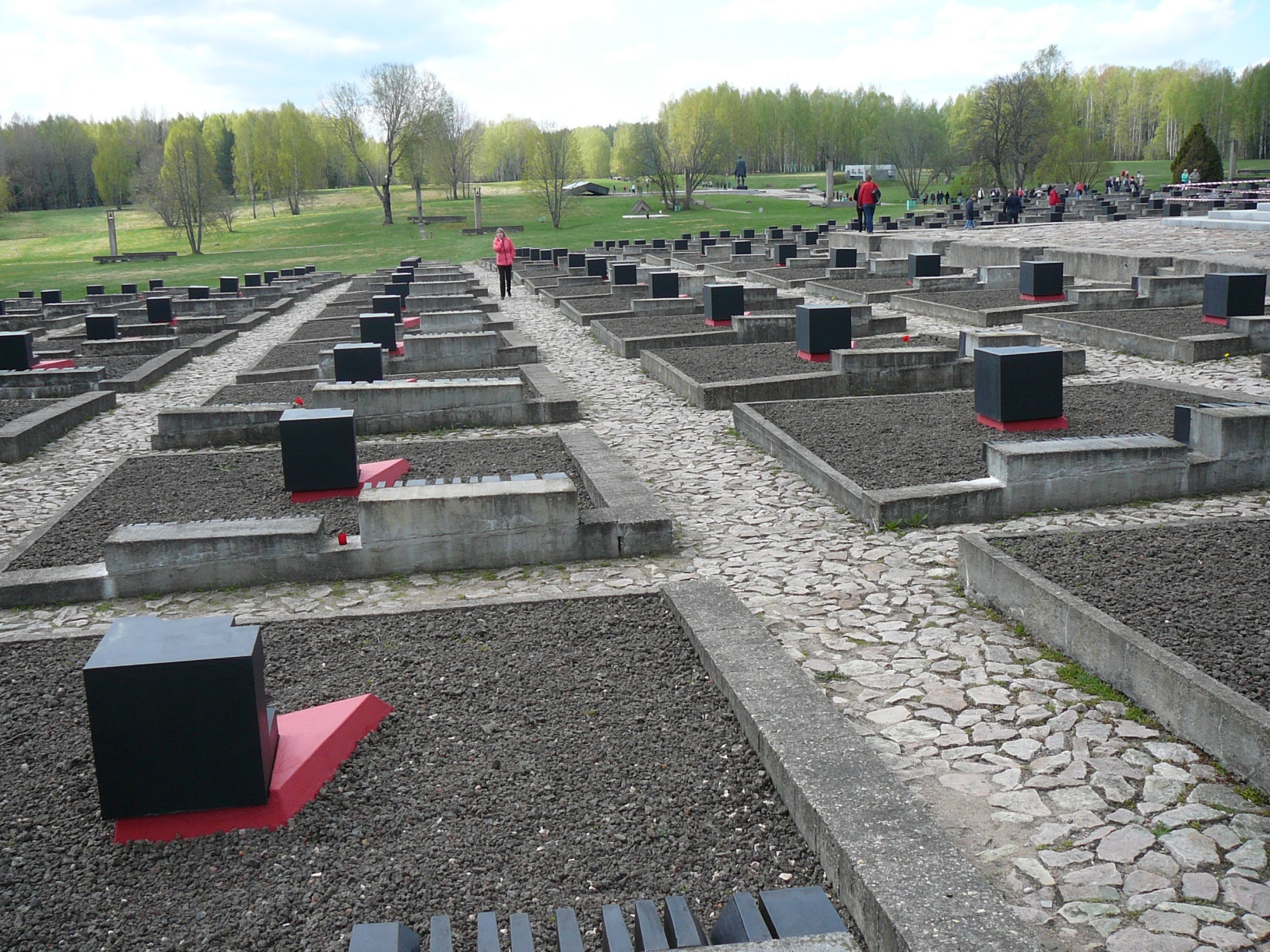 [Speaker Notes: The German concept of Lebensraum
Germany imposed a brutal regime, deporting some 380,000 people for slave labour, and killing hundreds of thousands of civilians more. The population was to be exterminated for German colonization. At least 5,295 Belarusian settlements were destroyed by the Nazis and some or all their inhabitants killed (out of 9,200 settlements that were burned or otherwise destroyed in Belarus during World War II).[1] More than 600 villages like Khatyn were annihilated with their entire population.[1] Altogether, 2,230,000 people were killed in Belarus during the three years of German occupation.  Burned out village.  Population in barns
https://en.wikipedia.org/wiki/German_occupation_of_Byelorussia_during_World_War_II]
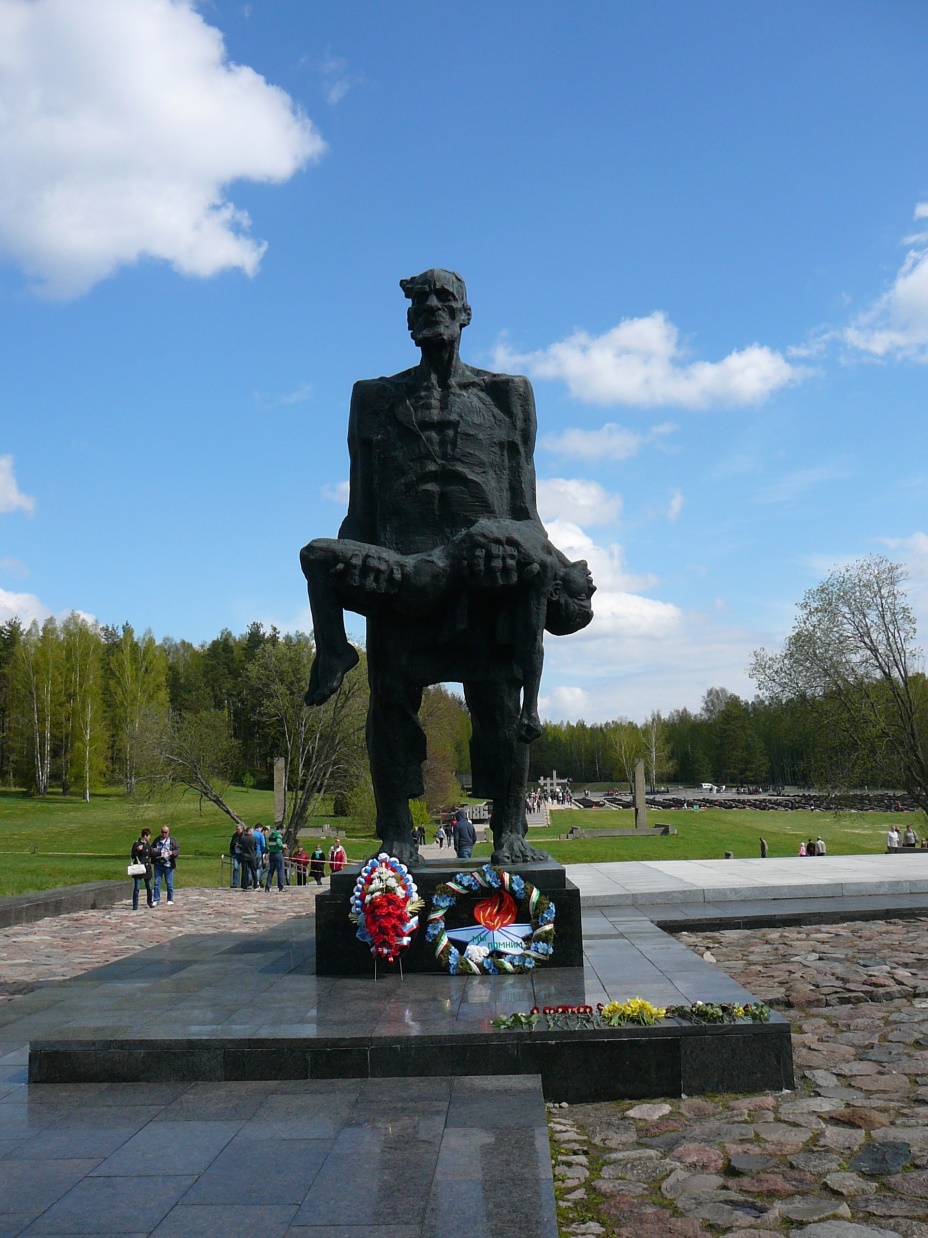 [Speaker Notes: Statue of a grandfather who survived the mass fire, and found his dead grandson.
So, Bittners and TOS Cong. did a March for the Belarussians.  Other works…]
From 1997 a very successful rehabilitation center for drug addicts, as well as an outpatient work was created. In addition, outpatient rehabilitation programs for drug addicts were launched in Greece and Siberia.
[Speaker Notes: http://www.tos-ministries.org/ueber-uns/jobst-charlotte-bittner/]
At the same time, the vision was born to build 50 transformer houses for street children in Latin America. In Latin America, since 1998, they have been building a children's playground
[Speaker Notes: http://www.tos-ministries.org/ueber-uns/jobst-charlotte-bittner/]
for street children in Argentina, Bolivia, Peru and Paraguay, with the vision of giving these children a home and the chance of a successful future.
[Speaker Notes: http://www.tos-ministries.org/ueber-uns/jobst-charlotte-bittner/]
It is Jobst and Charlotte’s vision to see entire cities and nations changed and transformed by the power of God’s love. At the same time it is their hearts’ desire to actively meet the needs of the individual in word and deed. 12 new congregations were planted within Germany and abroad.
[Speaker Notes: http://www.tos.info/j-ch-bittner/bio/]
In four countries of Latin America we have planted long term projects for street children, in Belarus and Greece we have planted successful rehabilitation programs for drug addicts.
[Speaker Notes: http://www.tos.info/j-ch-bittner/bio/]
In Argentina and Bolivia, Jobst Bittner initiated national prayer movements with more than 60,000 intercessors from different denominations.
[Speaker Notes: http://www.tos.info/j-ch-bittner/bio/]
The main focus of Jobst’s messages and teaching is on a radical conversion to Yeshua, the transformation and sanctification of each person’s life through the power of the Holy Spirit as well as the authority of continuous prayer.
[Speaker Notes: http://www.tos.info/j-ch-bittner/bio/
Ted Pearce told me that they went to Bolivia and had 24/7 prayer until G-d gave them a strategy.  They bought a luxury hotel, and transformed it into a training center for ministry and the professions, to send young people into the culture for Messiah!!
How many are interested in our own 24/7 prayer chain.  On line.  Being developed.  168 = 24 x 7.]
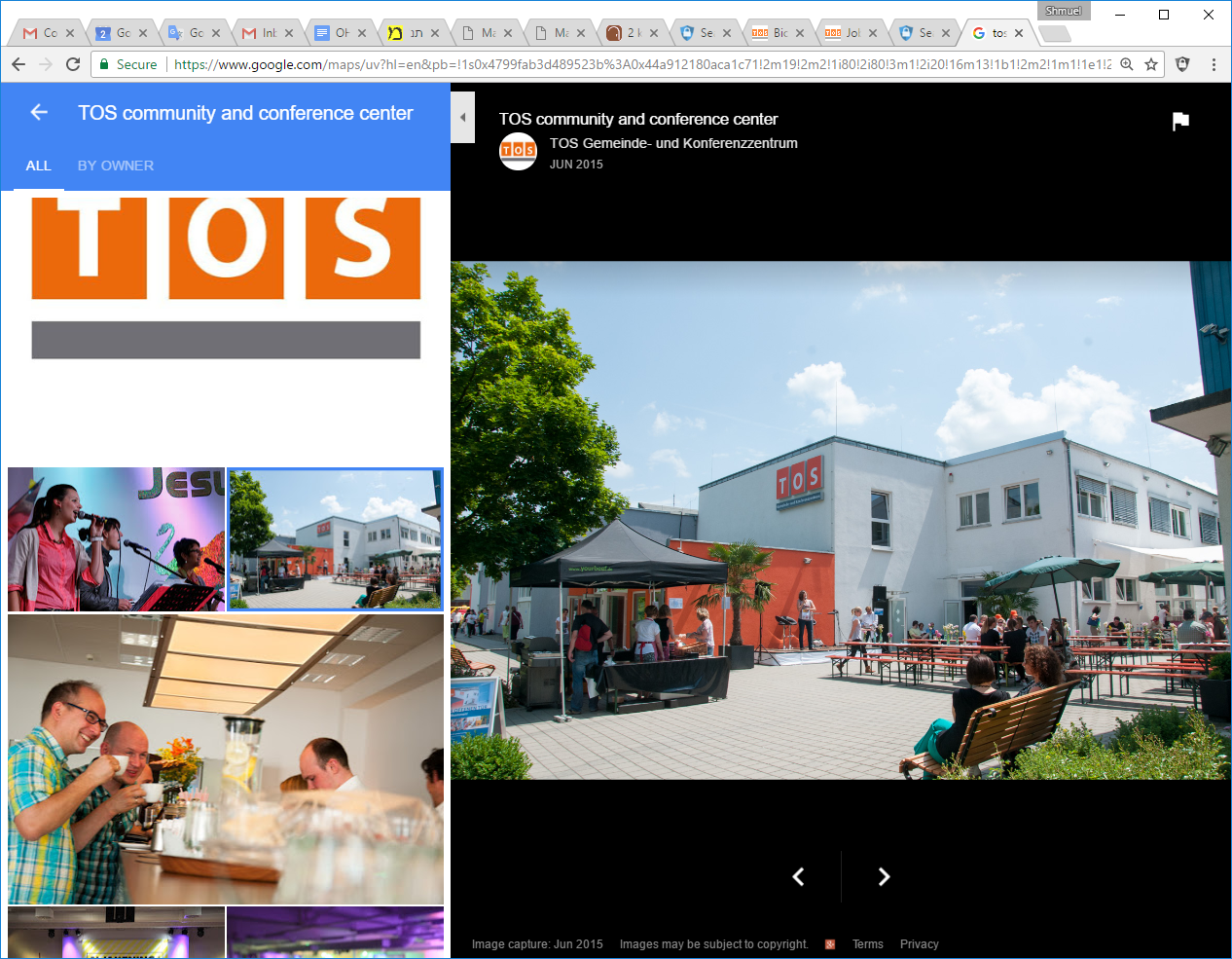 TOS Community and 
Conference Center
[Speaker Notes: 400 people in main congregation.  All expected to take a shift, or two, in 24/7 prayer]
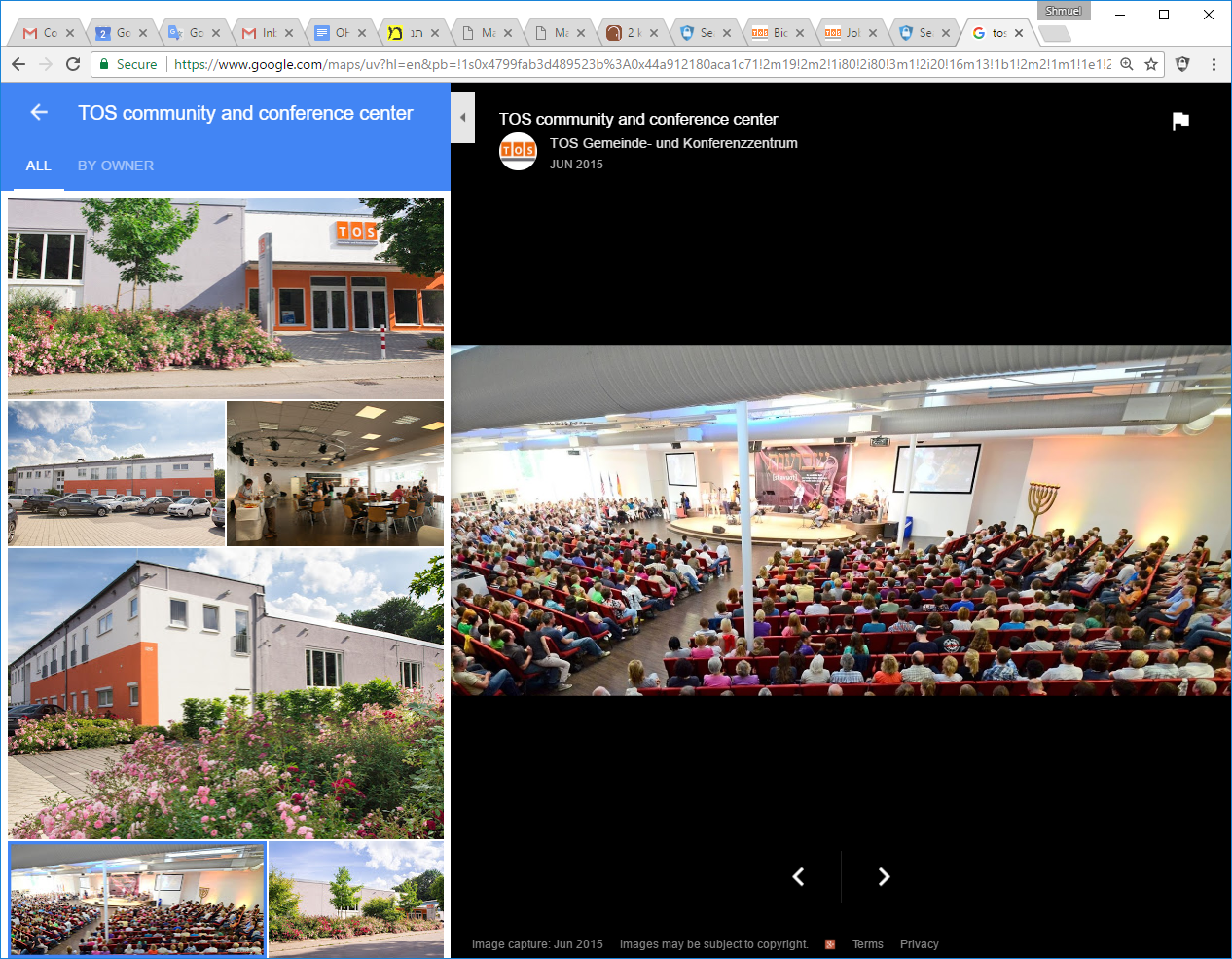 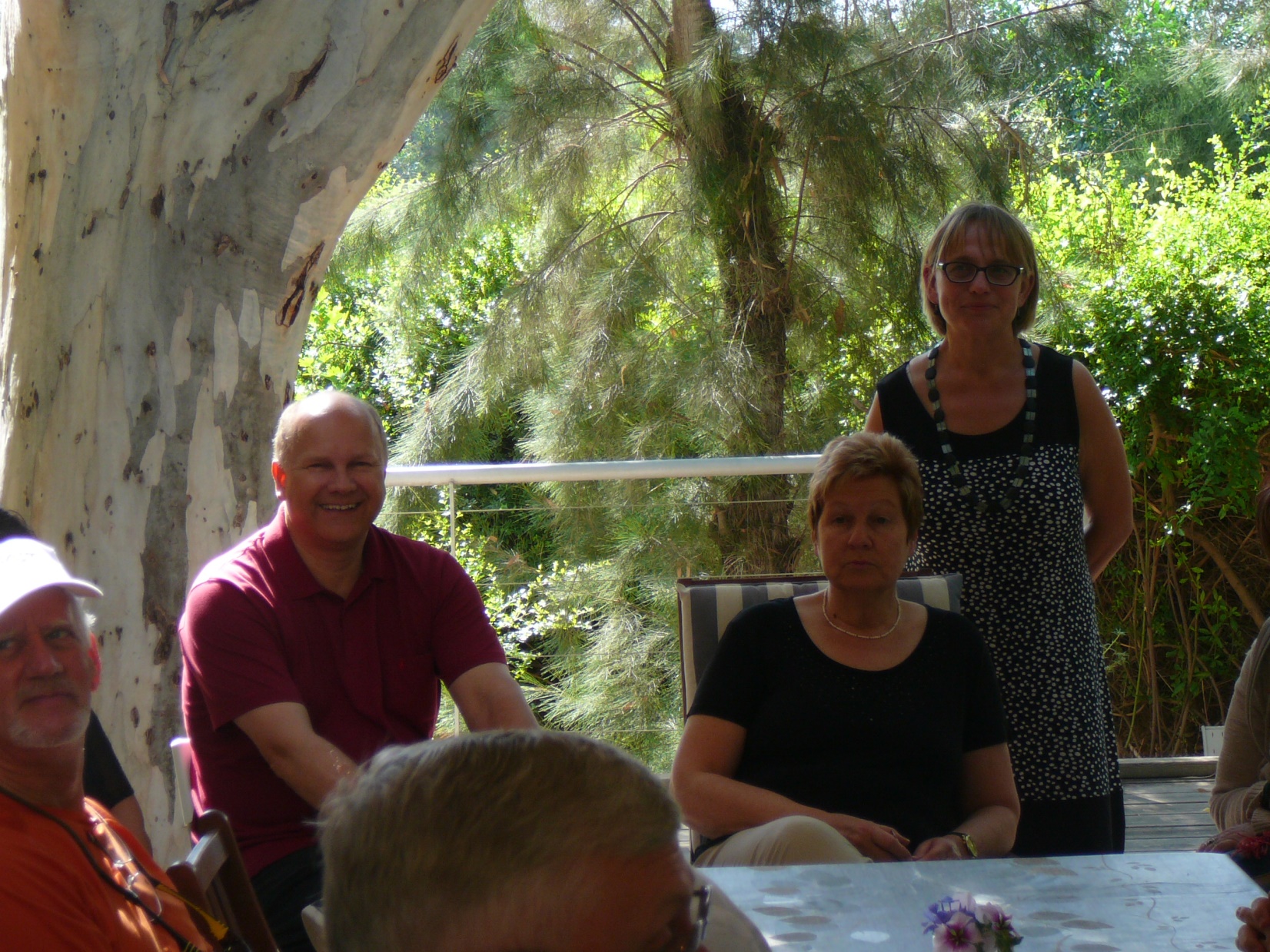 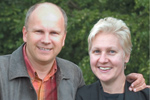 [Speaker Notes: See the flora around]
Burma road March of Remembrance
[Speaker Notes: Burma Road was a diversionary road build by the Israelis to overcome the siege of Jerusalem in 1948.  Out of sight of Latrun fortress.]
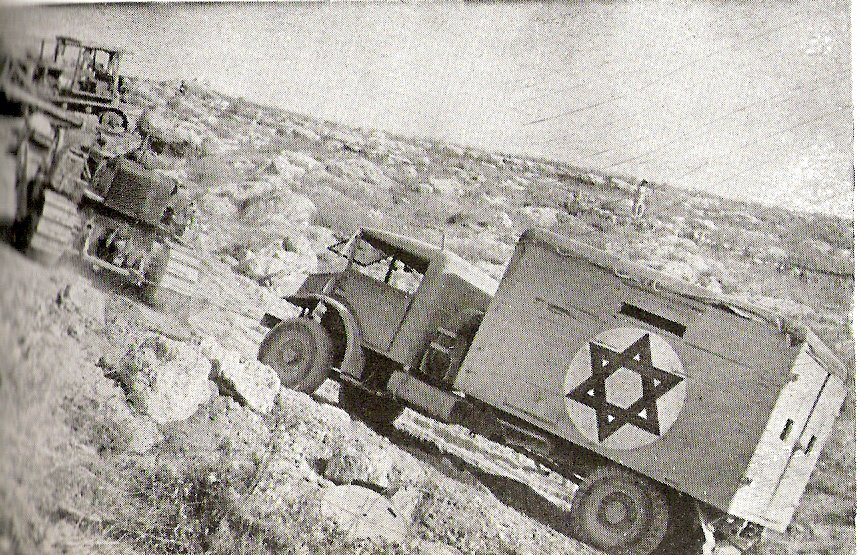 A bulldozer tows a
 truck on Burma road, 
June 1948
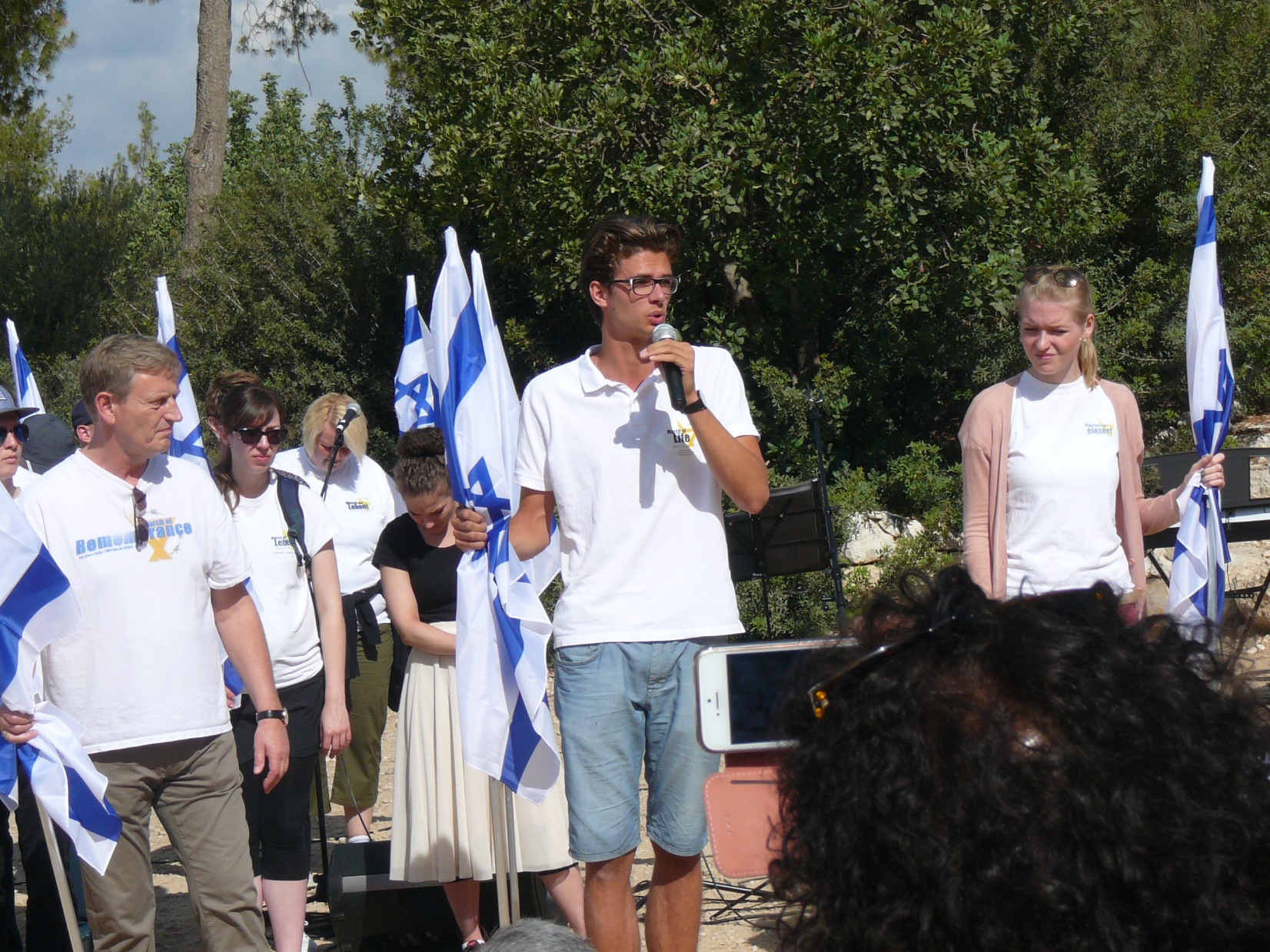 [Speaker Notes: His grandfather, “We didn’t kill enough Jews.”]
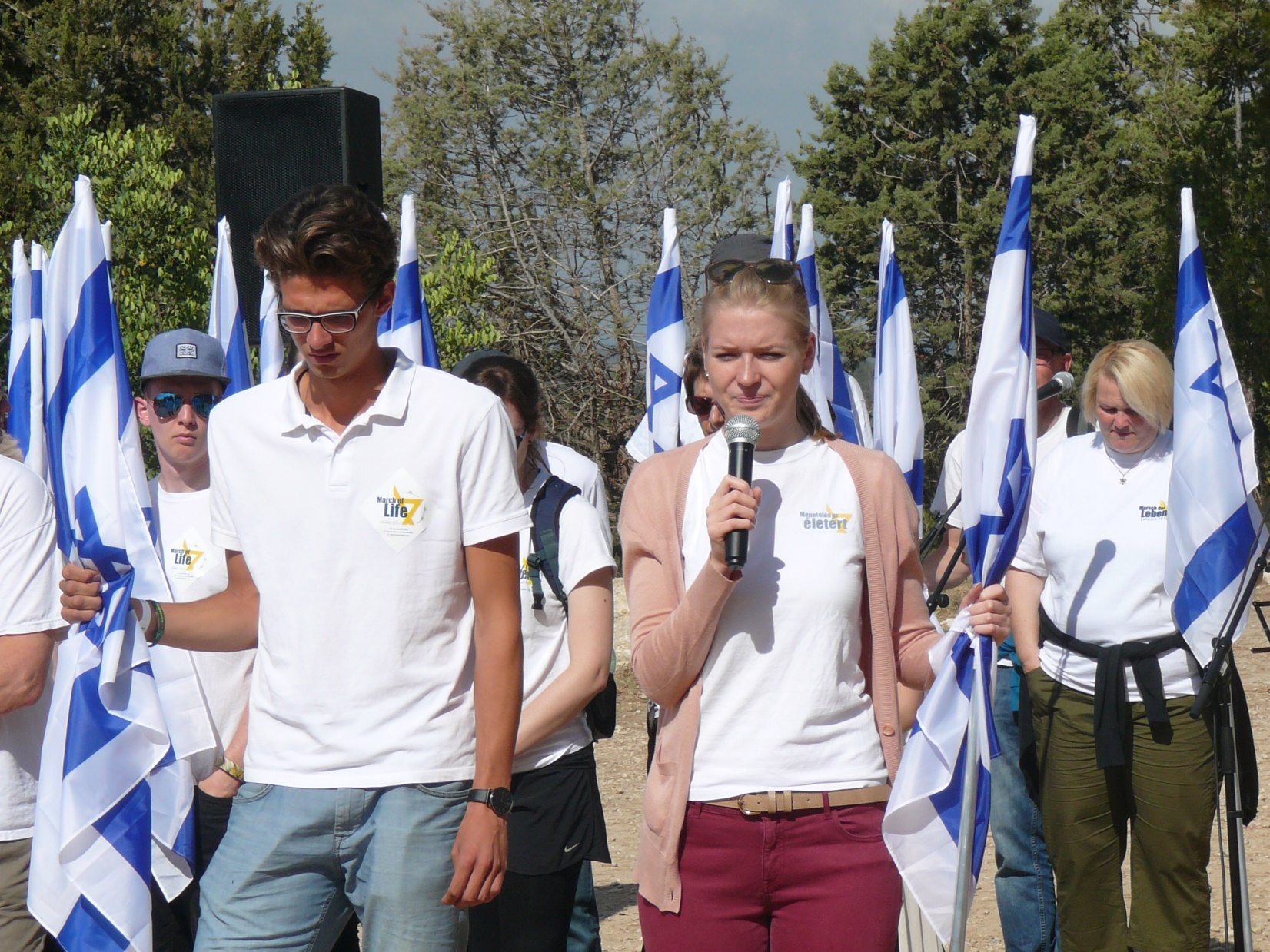 [Speaker Notes: My grandfather was at Babi Yar…]
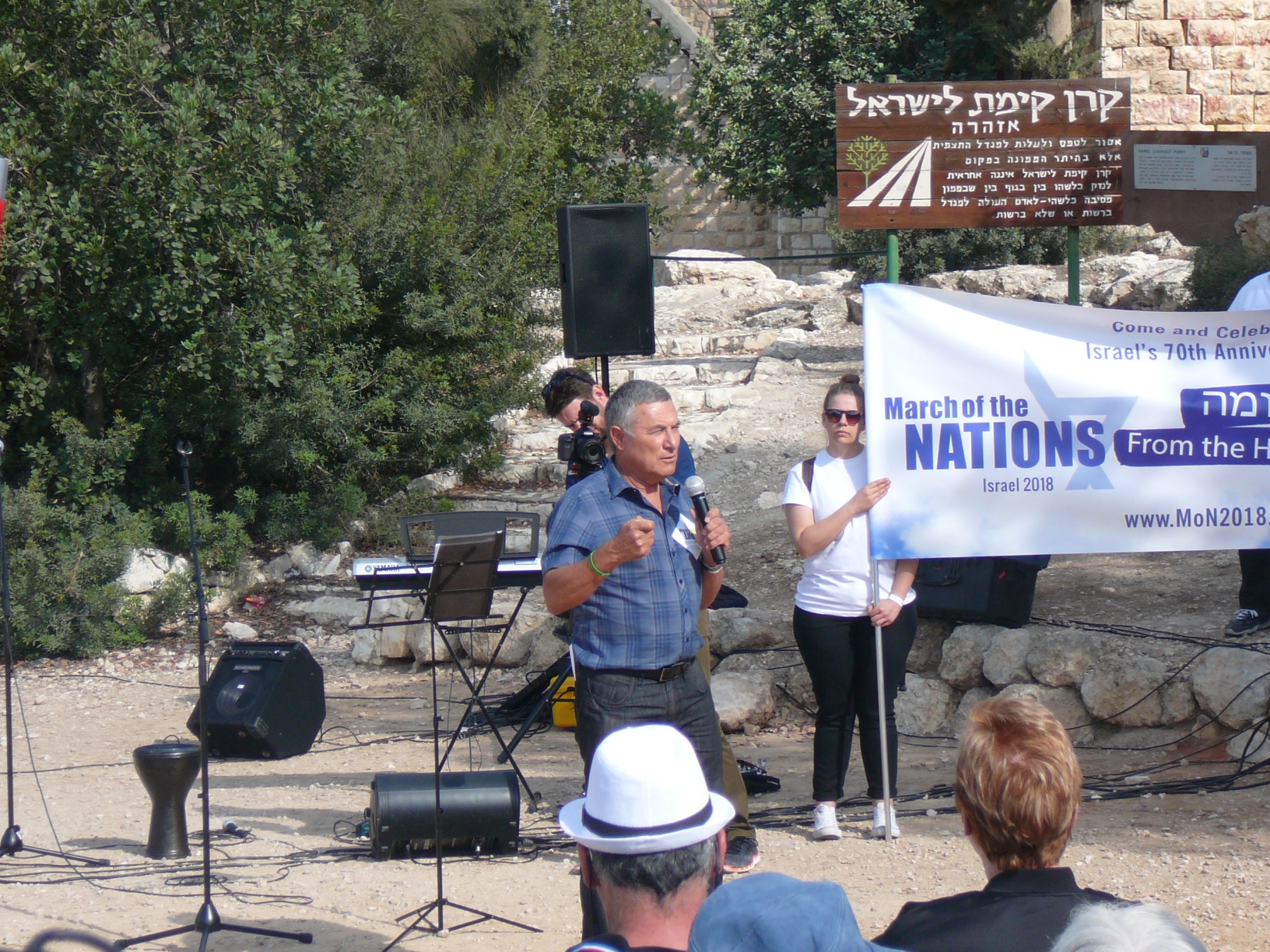 [Speaker Notes: Israeli General, first one off the plane at Entebbe.  Had autistic son.  Learned the value of life, protecting the helpless, from son.  Appreciates Bittners, and March.   Speaking on the Burma road gathering site.]
Israeli TV coverage:
http://www.jerusalemonline.com/news/world-news/the-jewish-world/watch-descendants-of-nazis-fight-against-anti-semitism-28780?utm_source=ActiveCampaign&utm_medium=email&utm_content=Interior+Minister+Deri+questioned+by+police+on+corruption+allegations++and+more+news+from+JerusalemOnline&utm_campaign=EveningNewsletter+-+Recurring

http://mon2018.com/
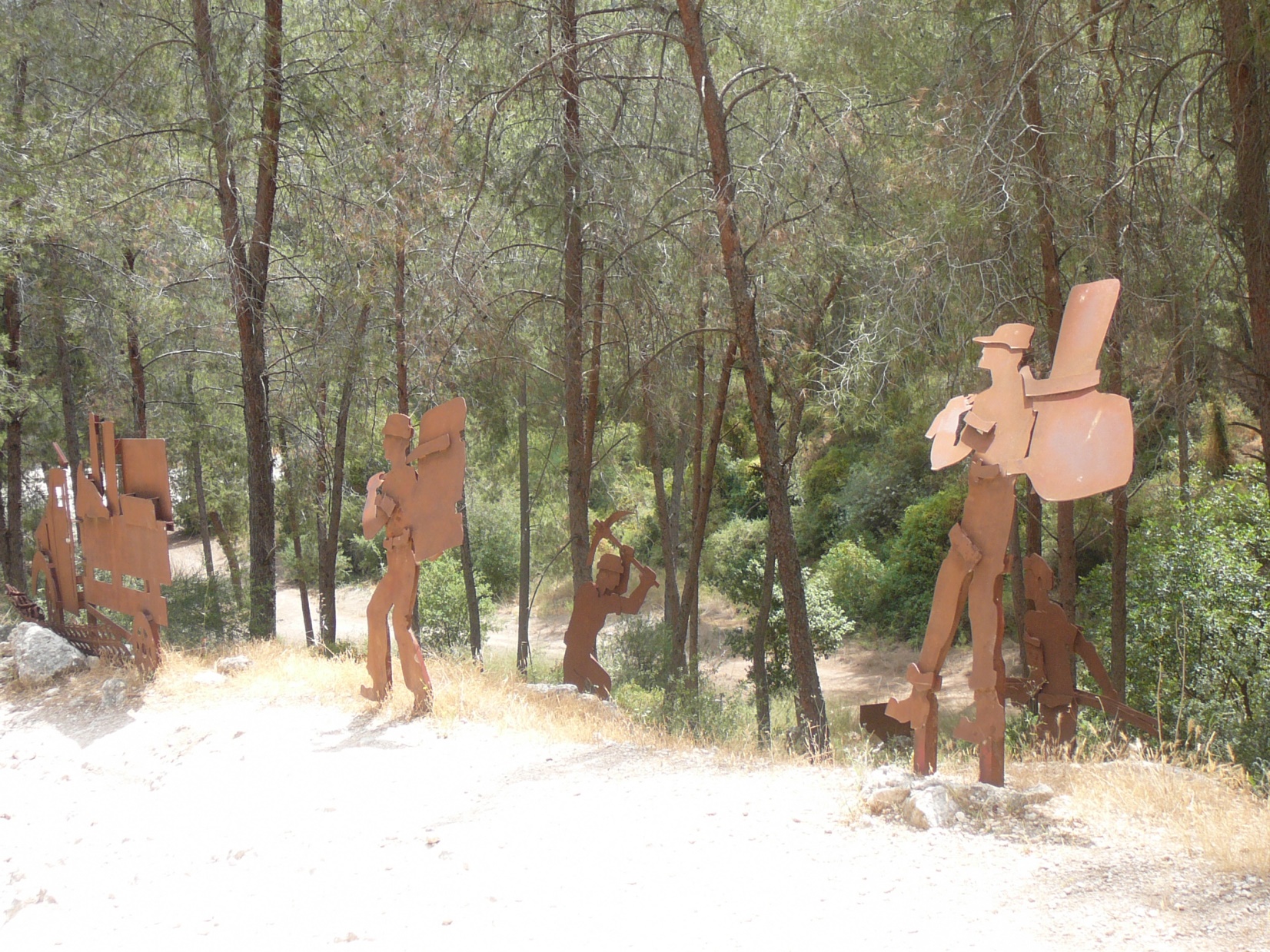 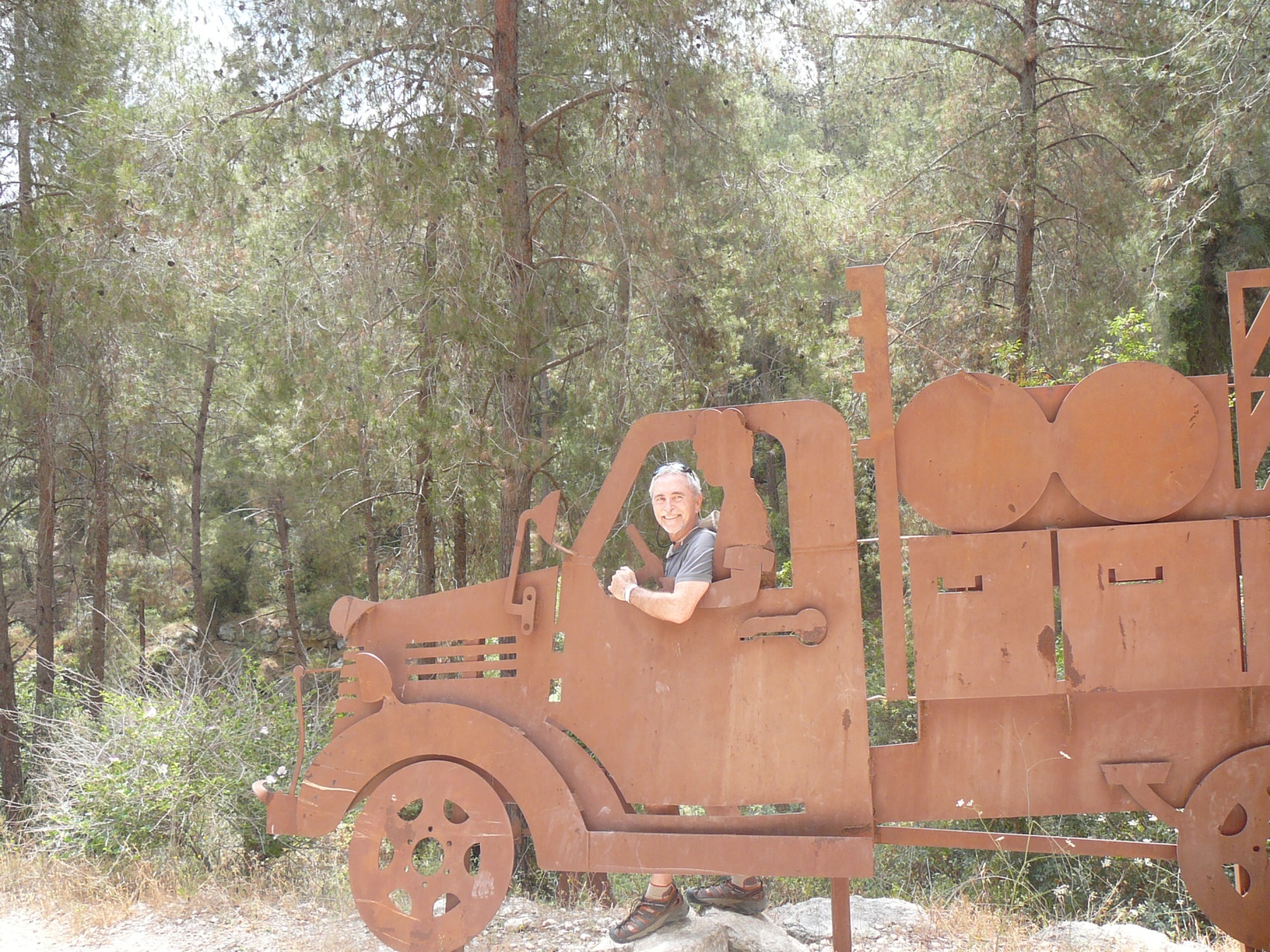 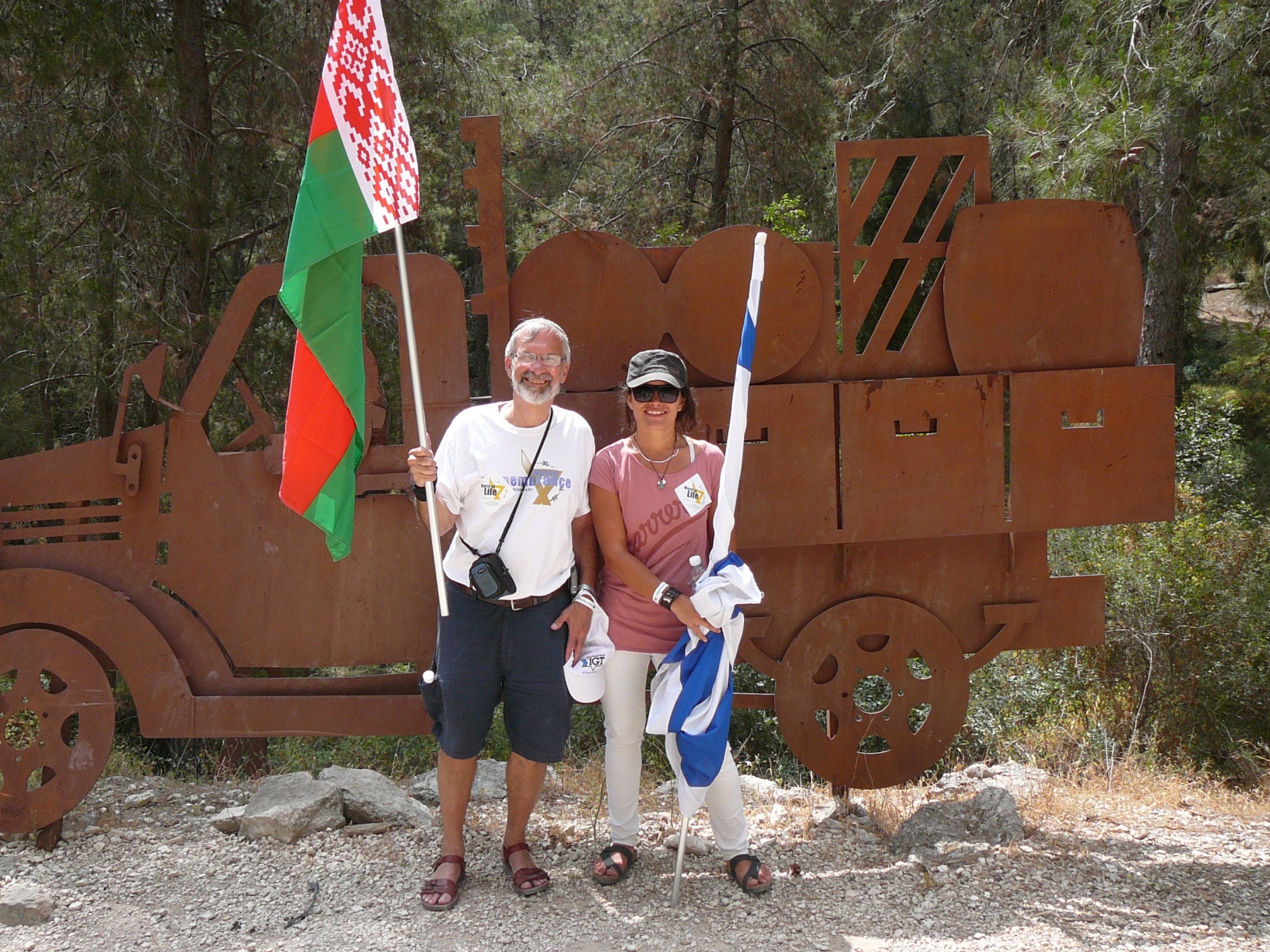 [Speaker Notes: Marina joined the tour for 3 days!
I’m carrying a Belarussian flag, of my maternal grandparents.]
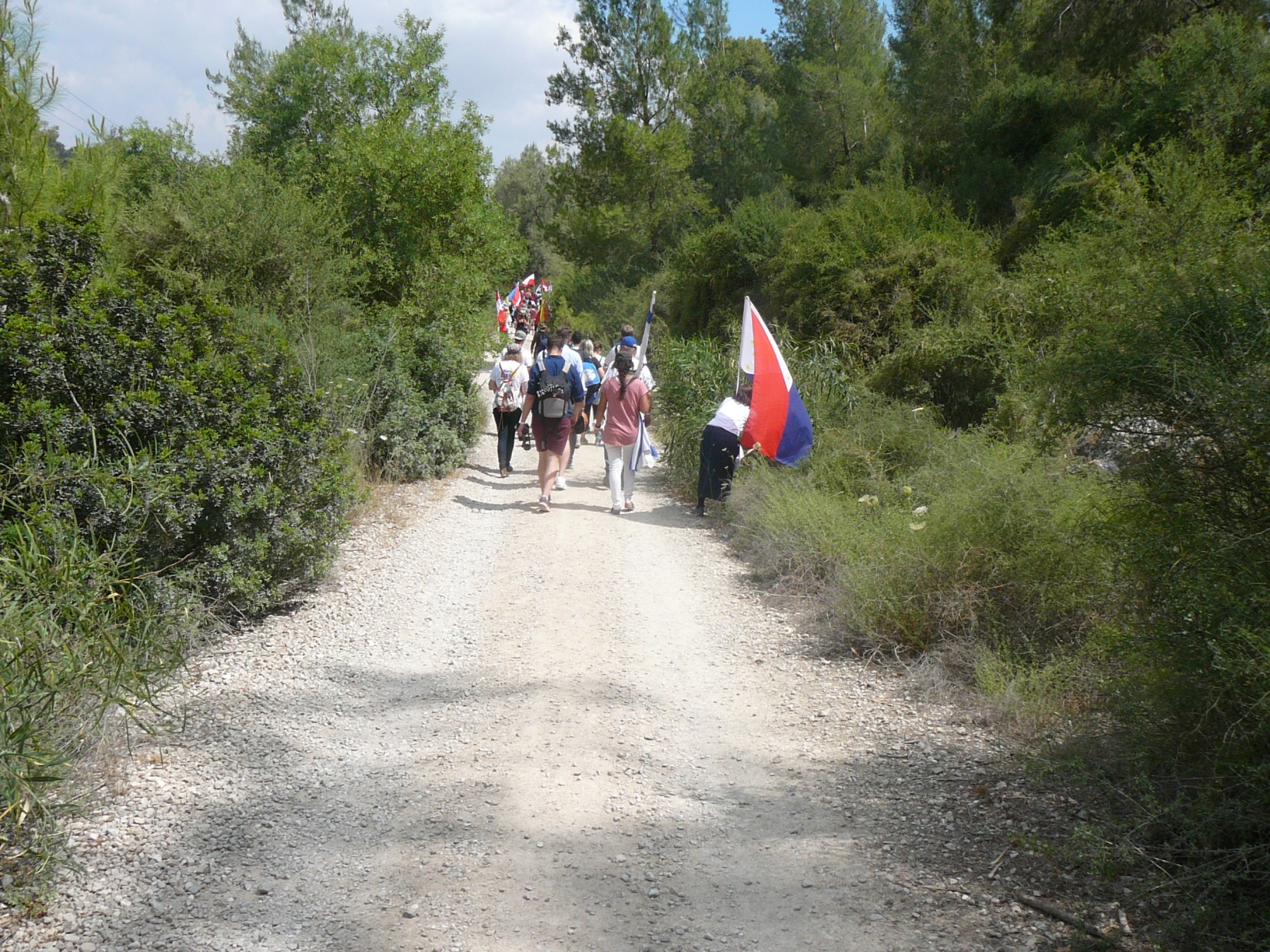 [Speaker Notes: Secluded road.]
Mattityahu (Matthew) 18:10-11
See that you never despise one of these little ones, for I tell you that their angels in heaven are continually seeing the face of my Father in heaven.  For the Son of Man came to save the lost.
[Speaker Notes: Stern: Apocryphal bk Tobit ~300 BCE speaks of guardian angels.  Daniel and Zekh mention angels of particular countries.  Kefa knocking in Acts 12.15 they thought it was “his angel.”  
Son of Man came to save the lost.
To DO it!!  I’ve seen it this last two weeks.  Son of man is moving.]
Little Hearts School: 
vision of shalom through relationships
Lessons taught in Hebrew, English, and Arabic
Till kindergarten
Can’t show faces
[Speaker Notes: Clientele: Israeli Messianic Jews [Evan’s son] international Christians, Orthodox, Muslims
One Muslim family, child major tantrums.  Continual love and prayer.  Calmed eventually.  
Unashamedly teach Yeshua and the Torah, and the festivals.  Power of love!!]
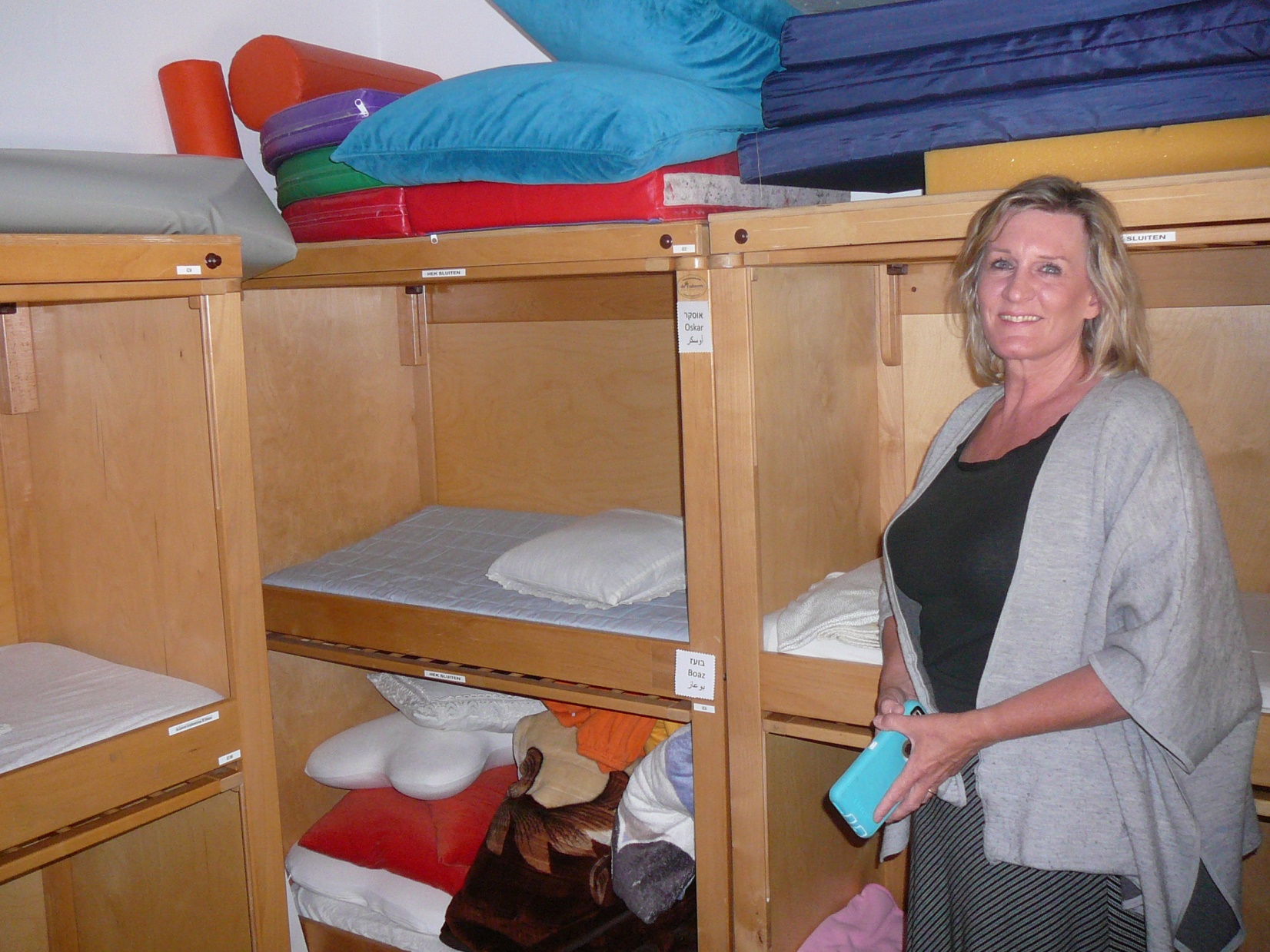 Cribs funded
by 
anonymous
donor
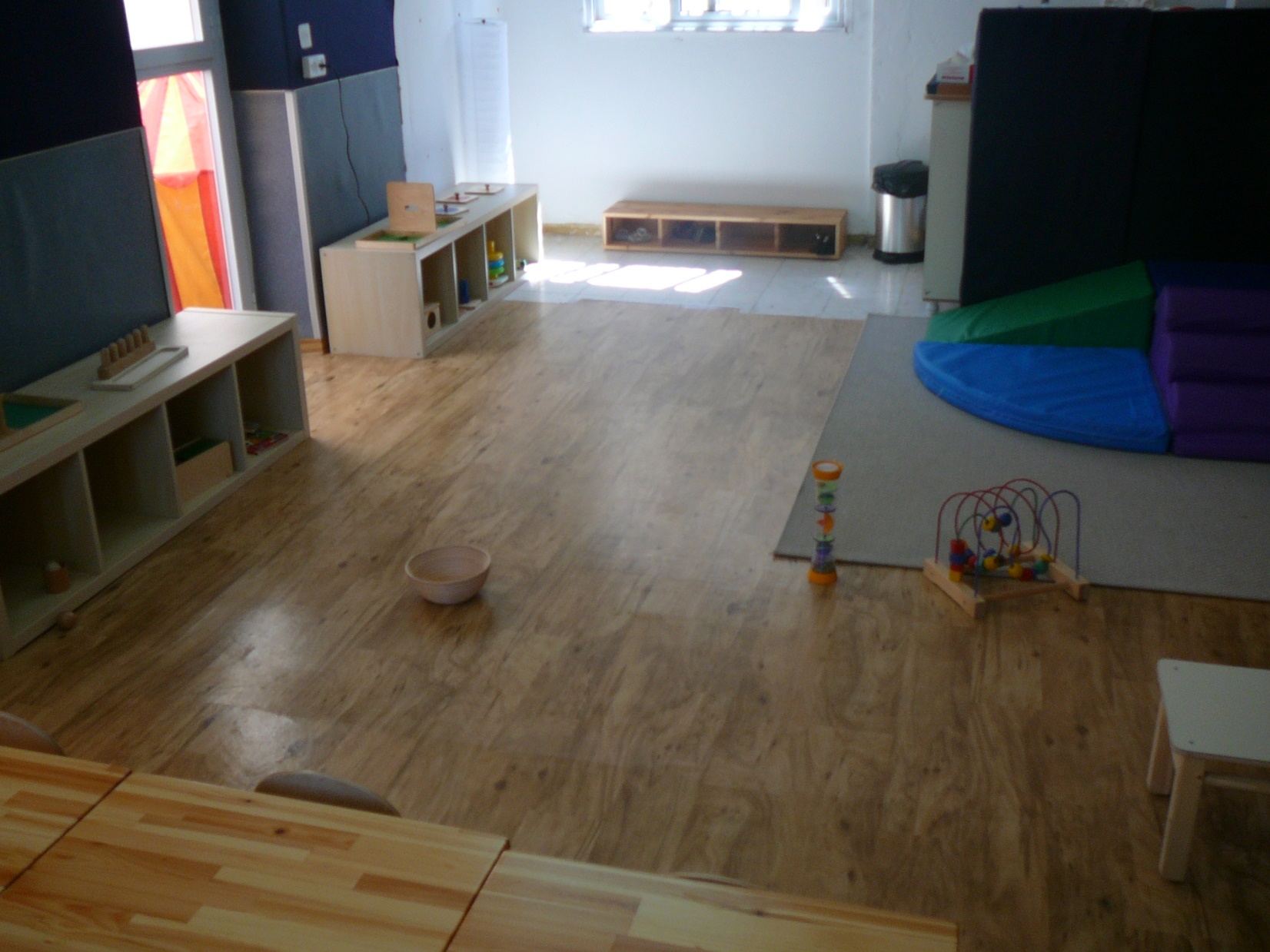 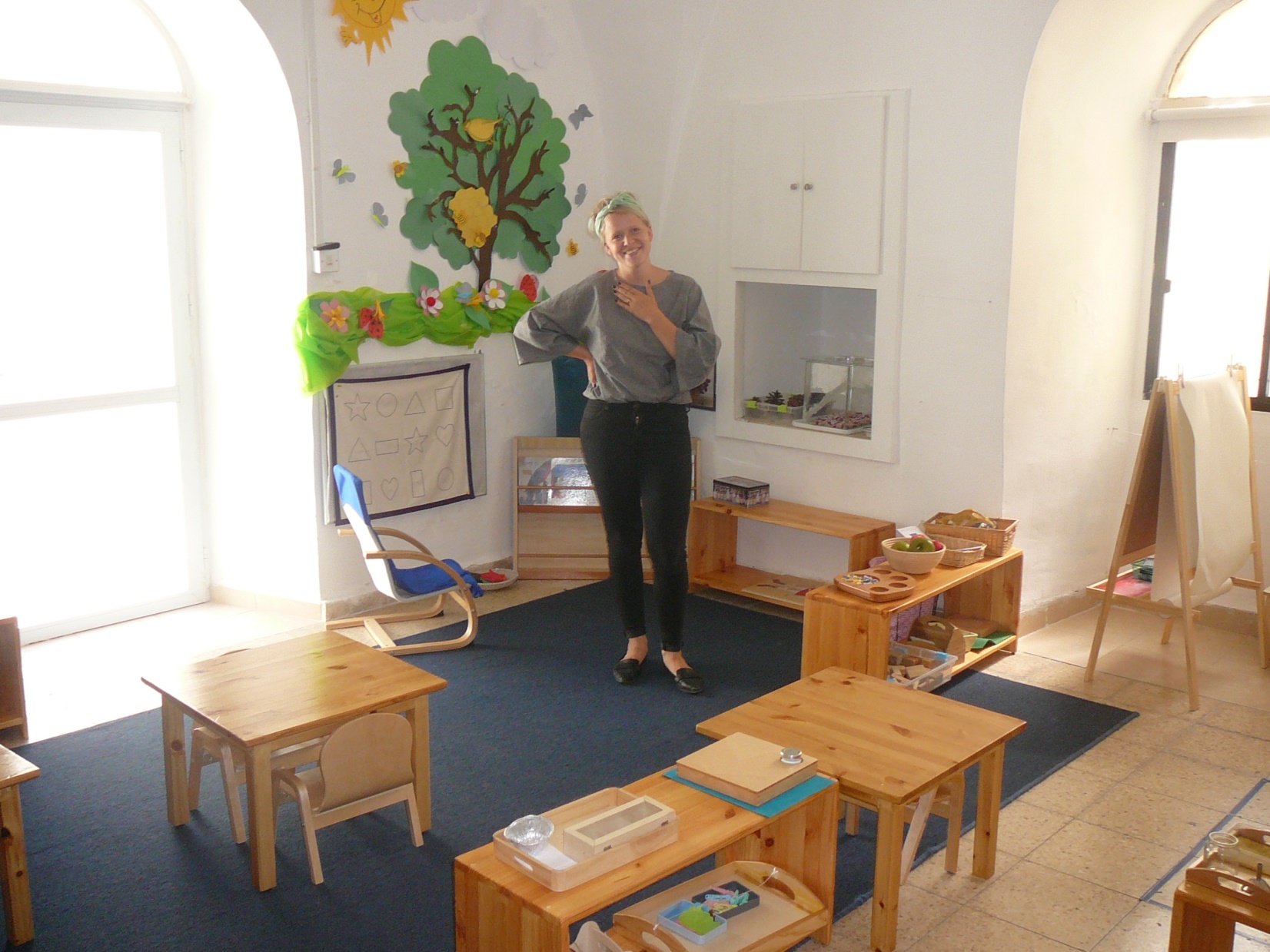 [Speaker Notes: Power of G-d raising up a work like this!]
Vision Israel, Millenial Center
Vision for Israel is a non-profit organization created by Barry and Batya Segal in 1994 out of the desire to help build and restore the Land. VFI freely provides aid to the poor and needy people,
[Speaker Notes: https://www.visionforisrael.com/our-vision]
Vision Israel, Millenial Center
both Jewish and Arab, living in the nation of Israel today through The Joseph Storehouse, an international humanitarian aid center operating in the Judean Hills just outside of Jerusalem.
[Speaker Notes: https://www.visionforisrael.com/our-vision]
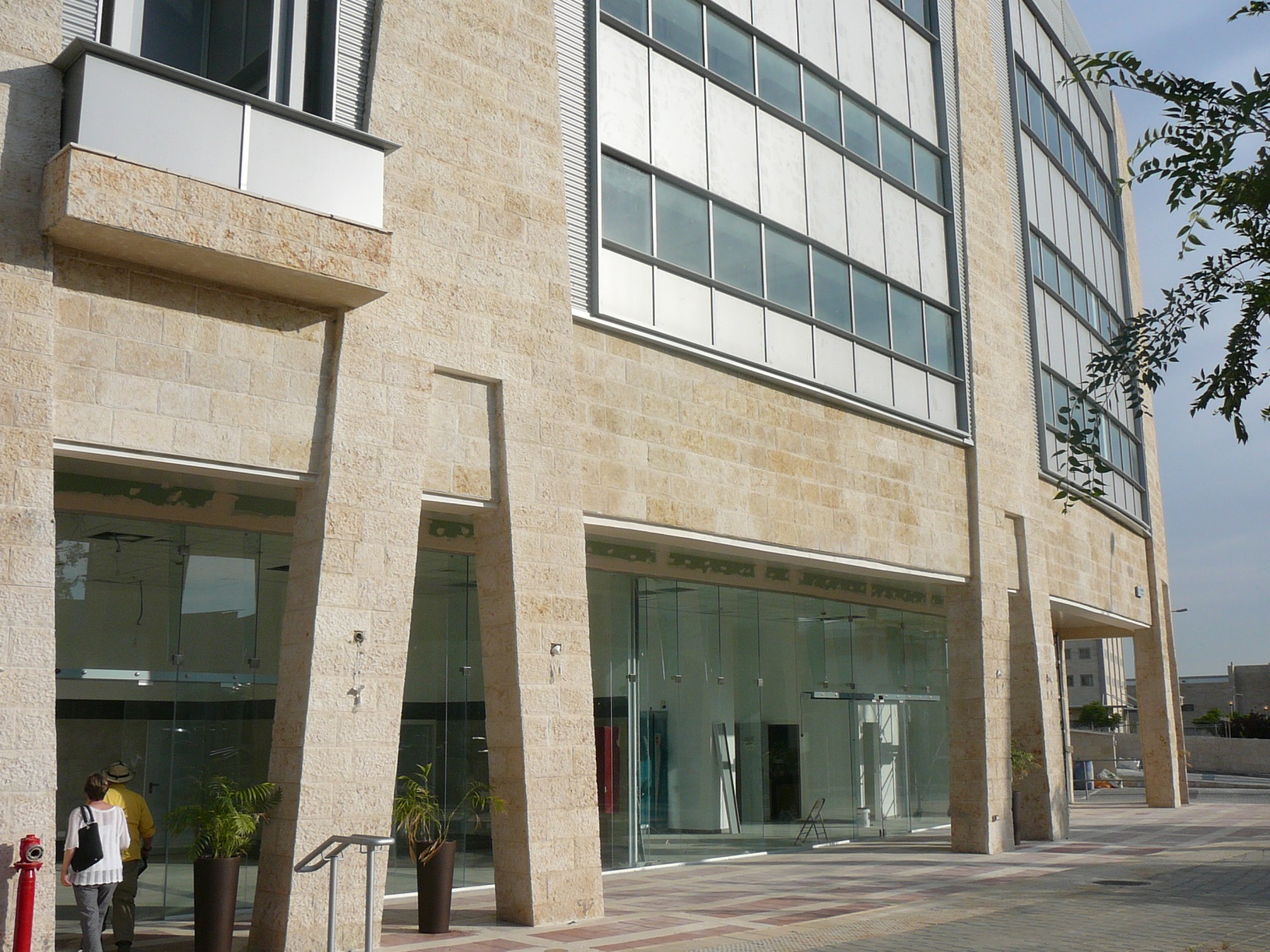 [Speaker Notes: This is their building!!]
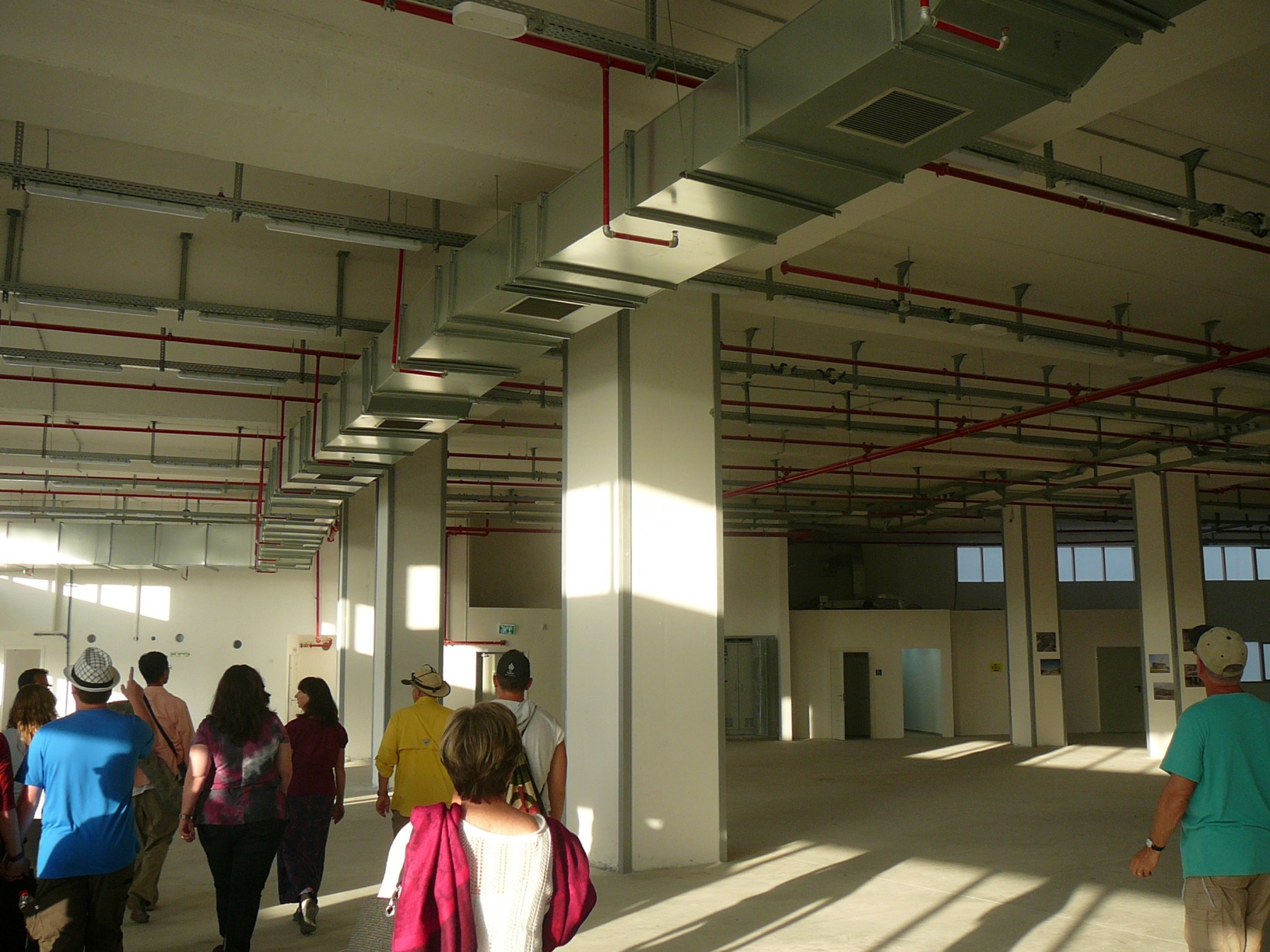 [Speaker Notes: For relief goods.]
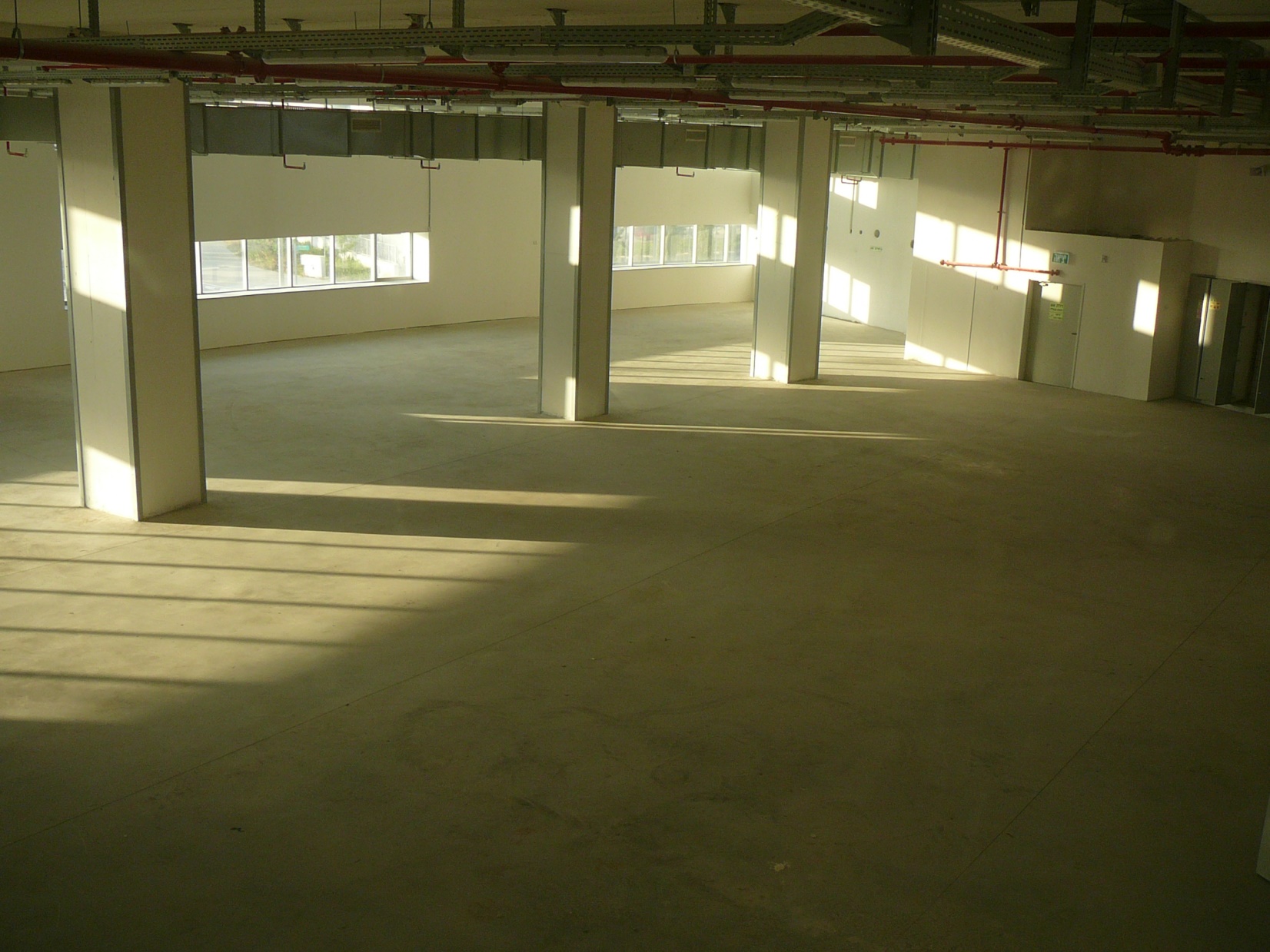 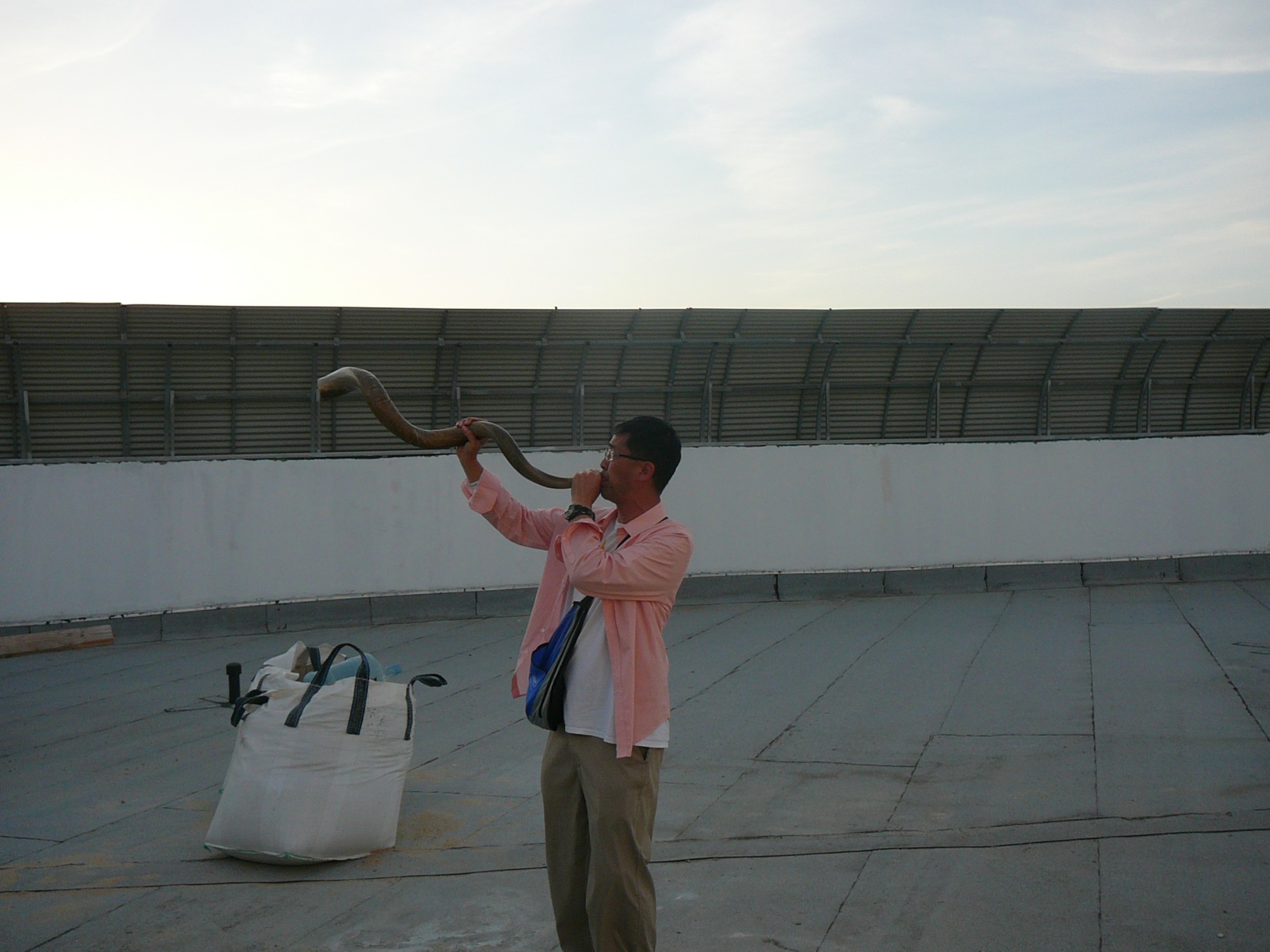 [Speaker Notes: In Modiin, so vision to have a vertical light shaft, visible to planes arriving in Israel at Ben Gurion airport, only a few miles away.]
HaTikva Project: We operate the first and only Messianic non-profit dental clinic in Israel. Our clinic is staffed by local, Israeli believers and our faith is not compromised.
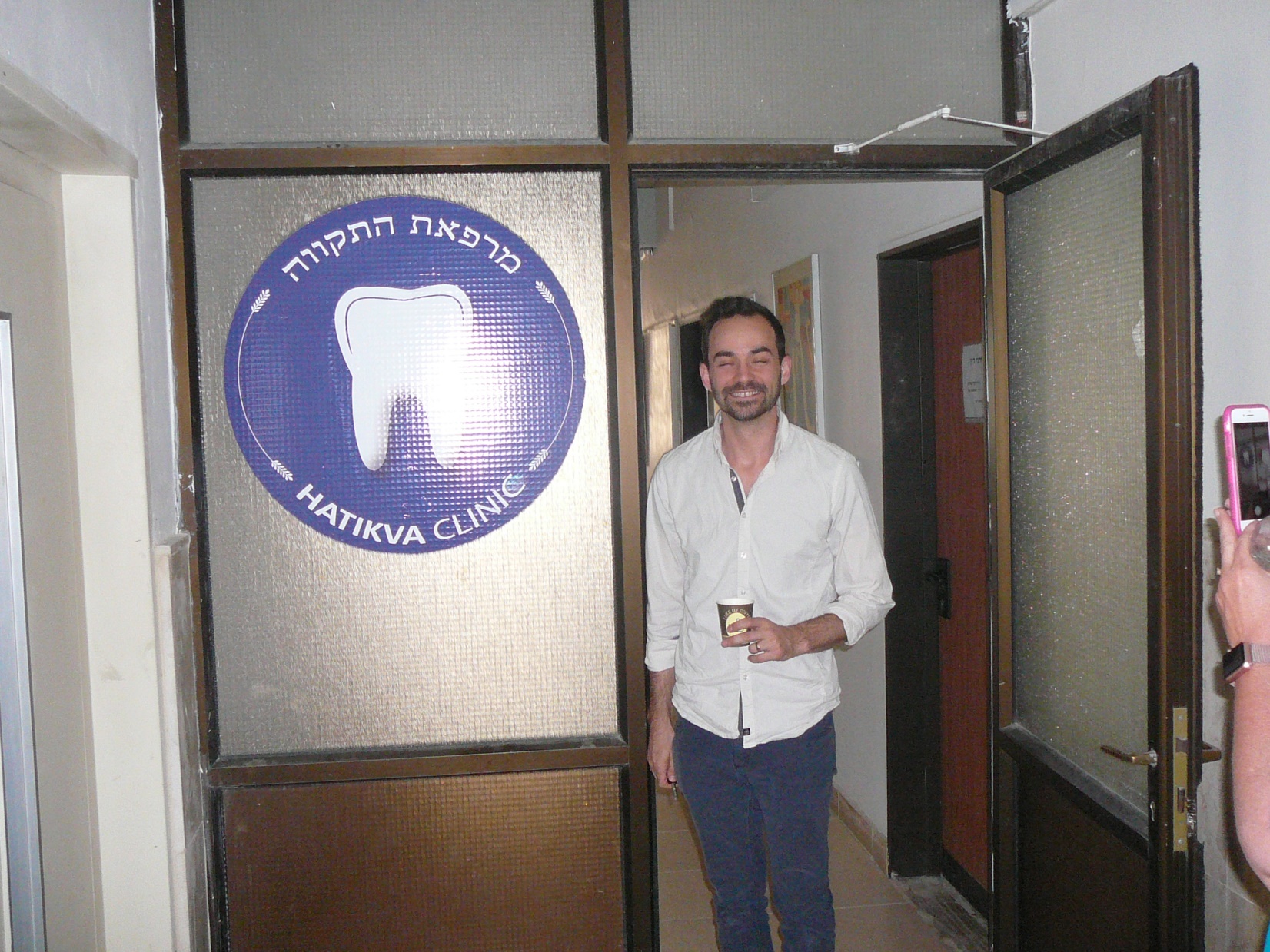 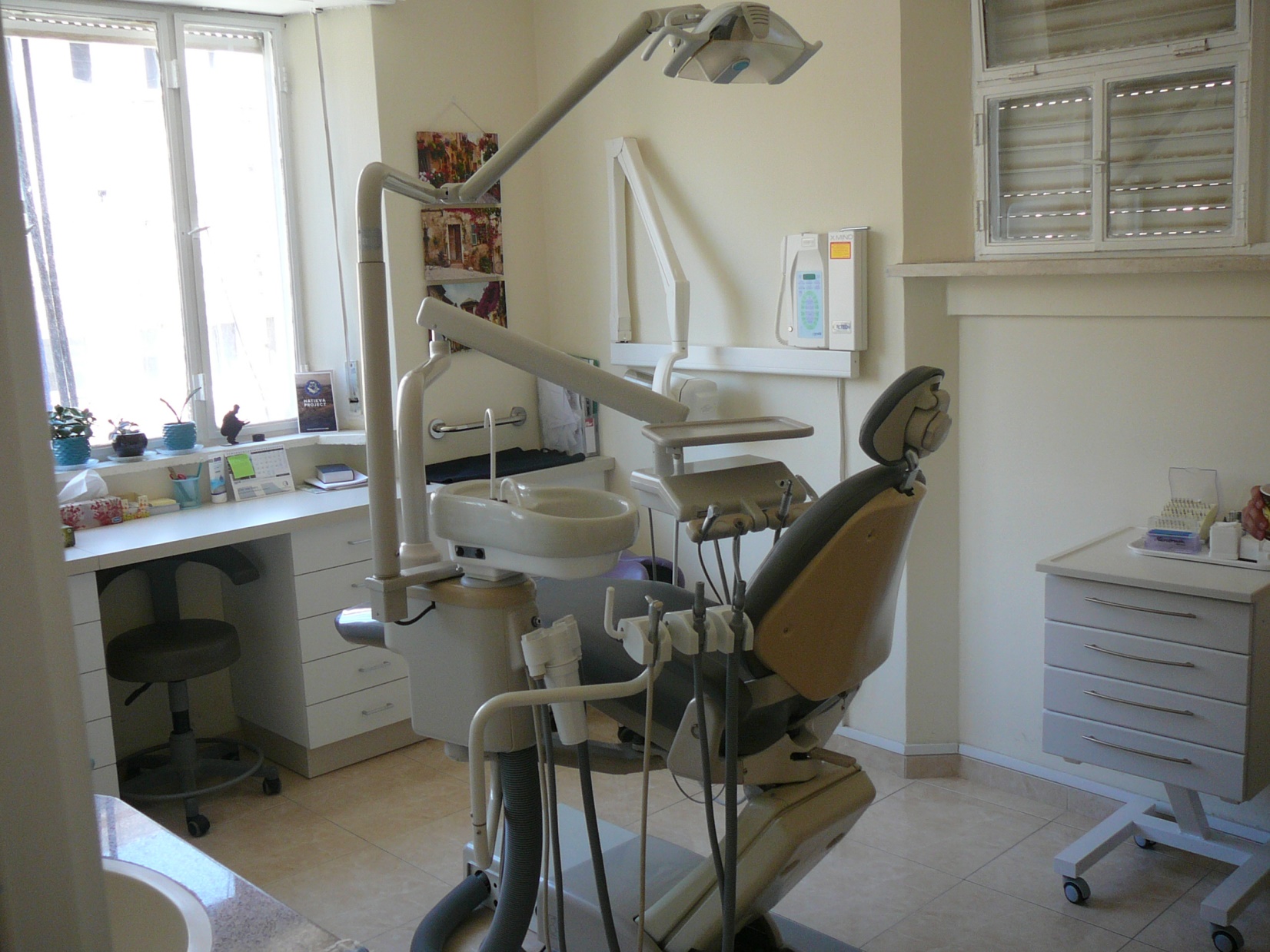 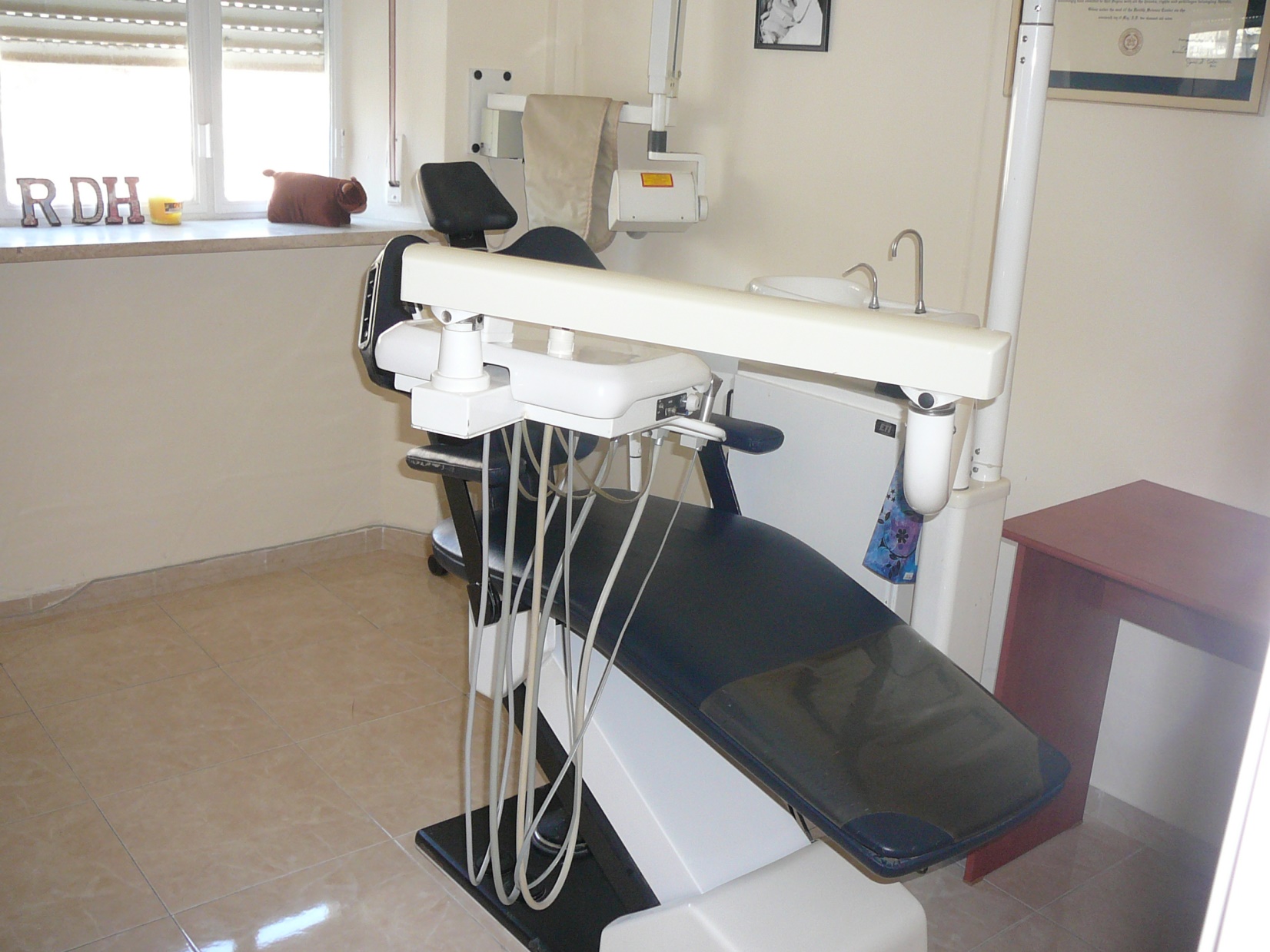 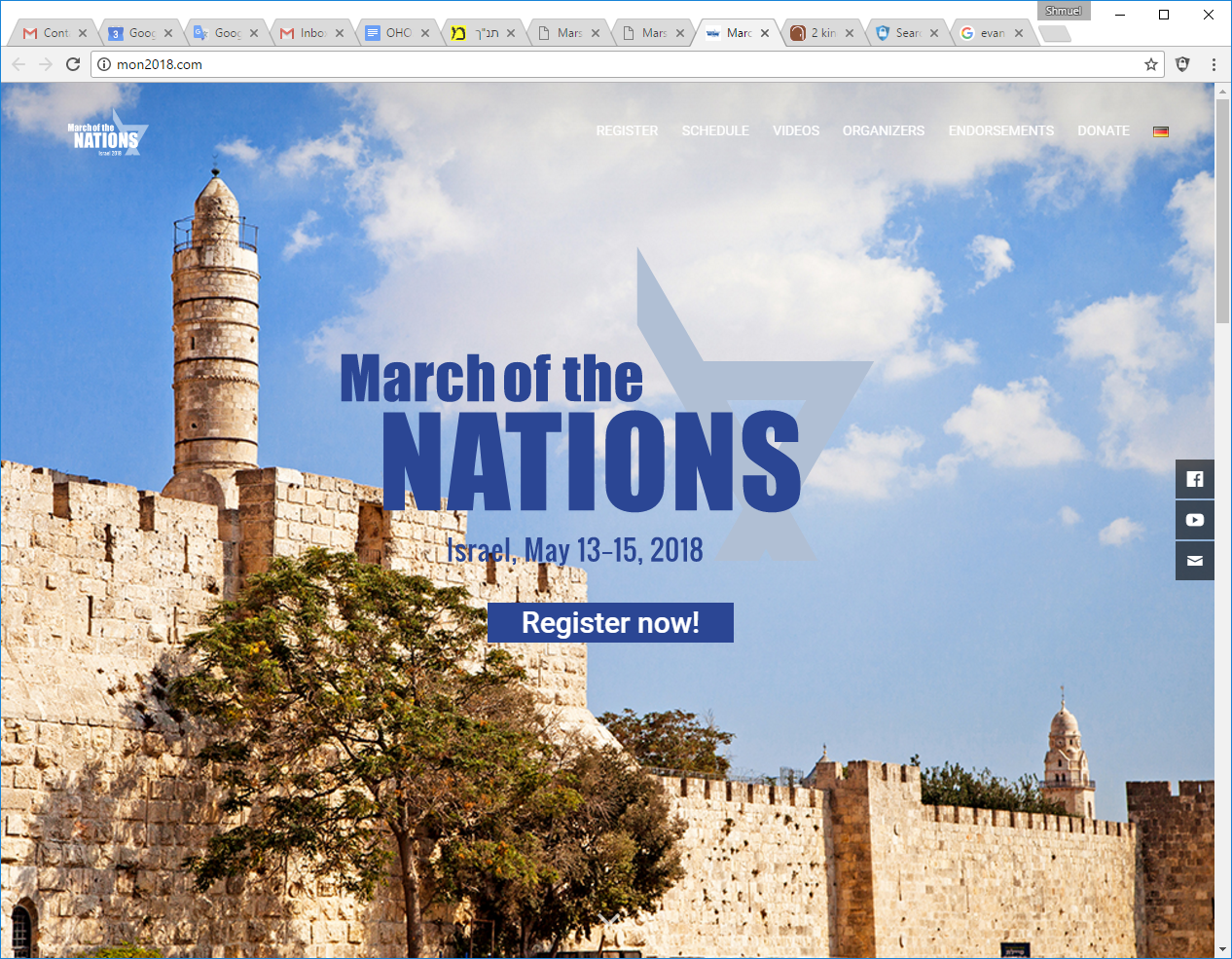 Yekhezkael /Ezek 37 With the hand of Adonai upon me, Adonai carried me out by his Spirit and set me down in the middle of the valley, and it was full of bones.  He had me pass by all around them — there were so many bones lying in the valley,
Yekhezkael / Ezek 37 and they were so dry!  He asked me, “Human being, can these bones live?” I answered, “Adonai Elohim! Only you know that!”
Yekhezkael / Ezek 37 Therefore prophesy; say to them that Adonai Elohim says, ‘My people! I will open your graves and make you get up out of your graves,
Yekhezkael / Ezek 37 and I will bring you into the land of Isra’el…I will put my Spirit in you; and you will be alive. Then I will place you in your own land; and you will know that I, Adonai, have spoken, and that I have done it,’ says Adonai.”
It’s happening, but it’s NOT a spectator sport: loving each other, shifts on 24/7 prayer, tithing, giving, serving, humbling ourselves!